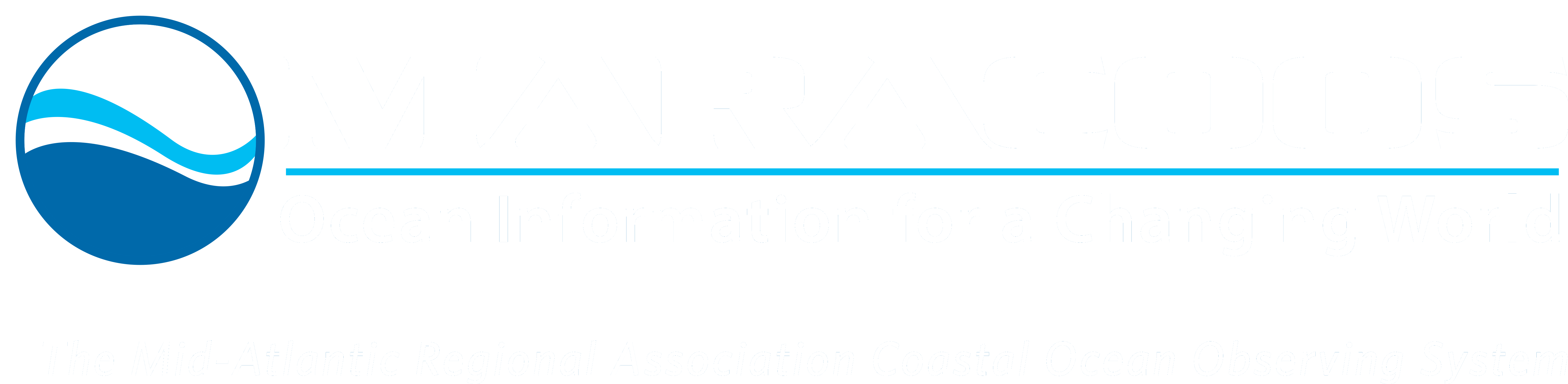 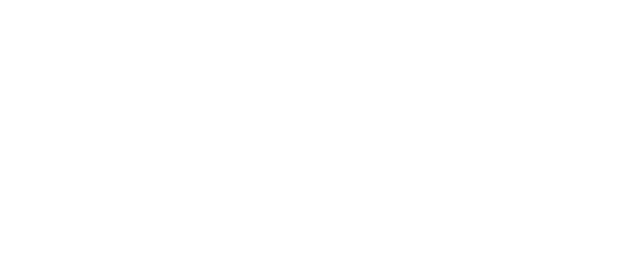 Map with glider tracks
Glider Hurricane Season 2018
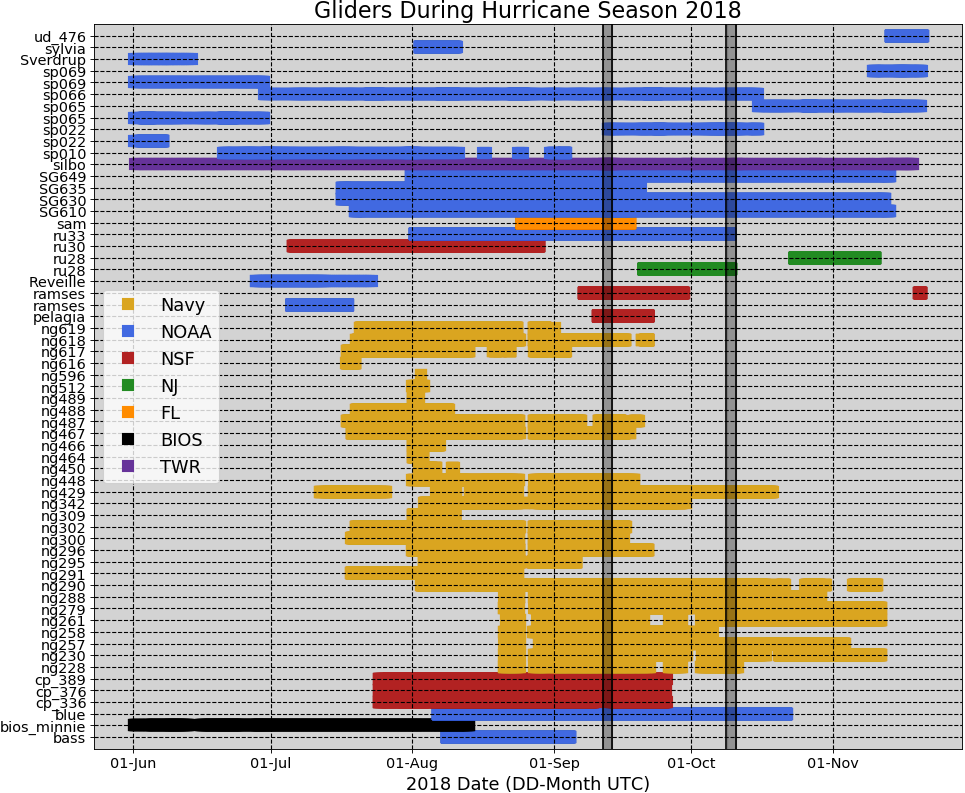 Total Number of Profiles Hurricane Season 2018
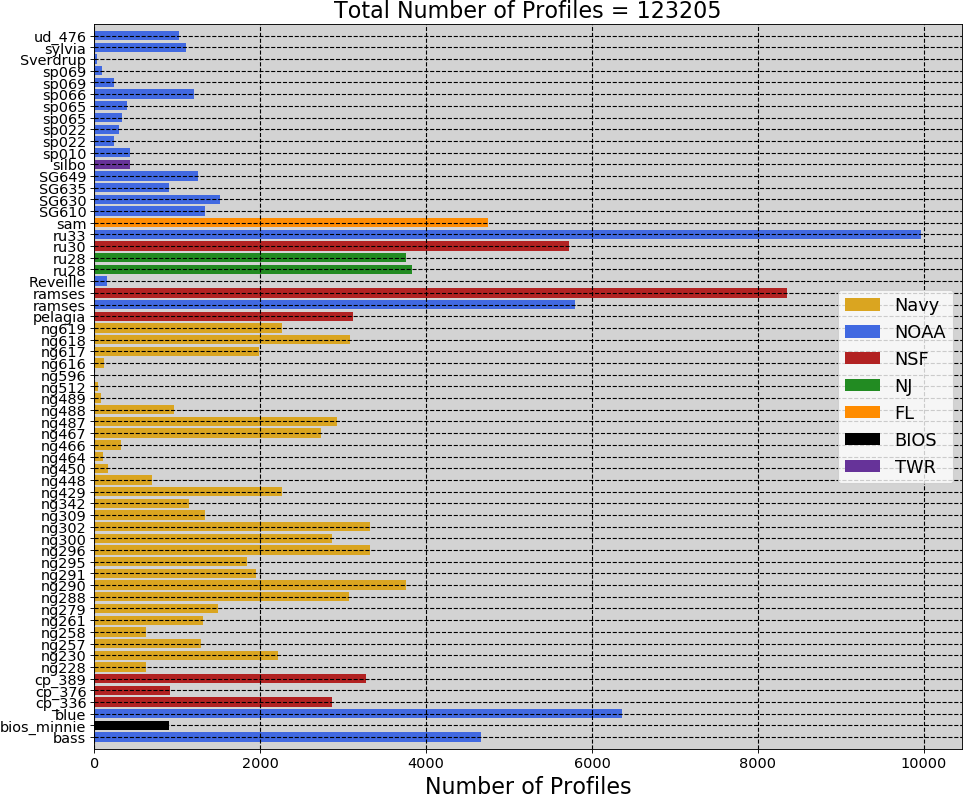 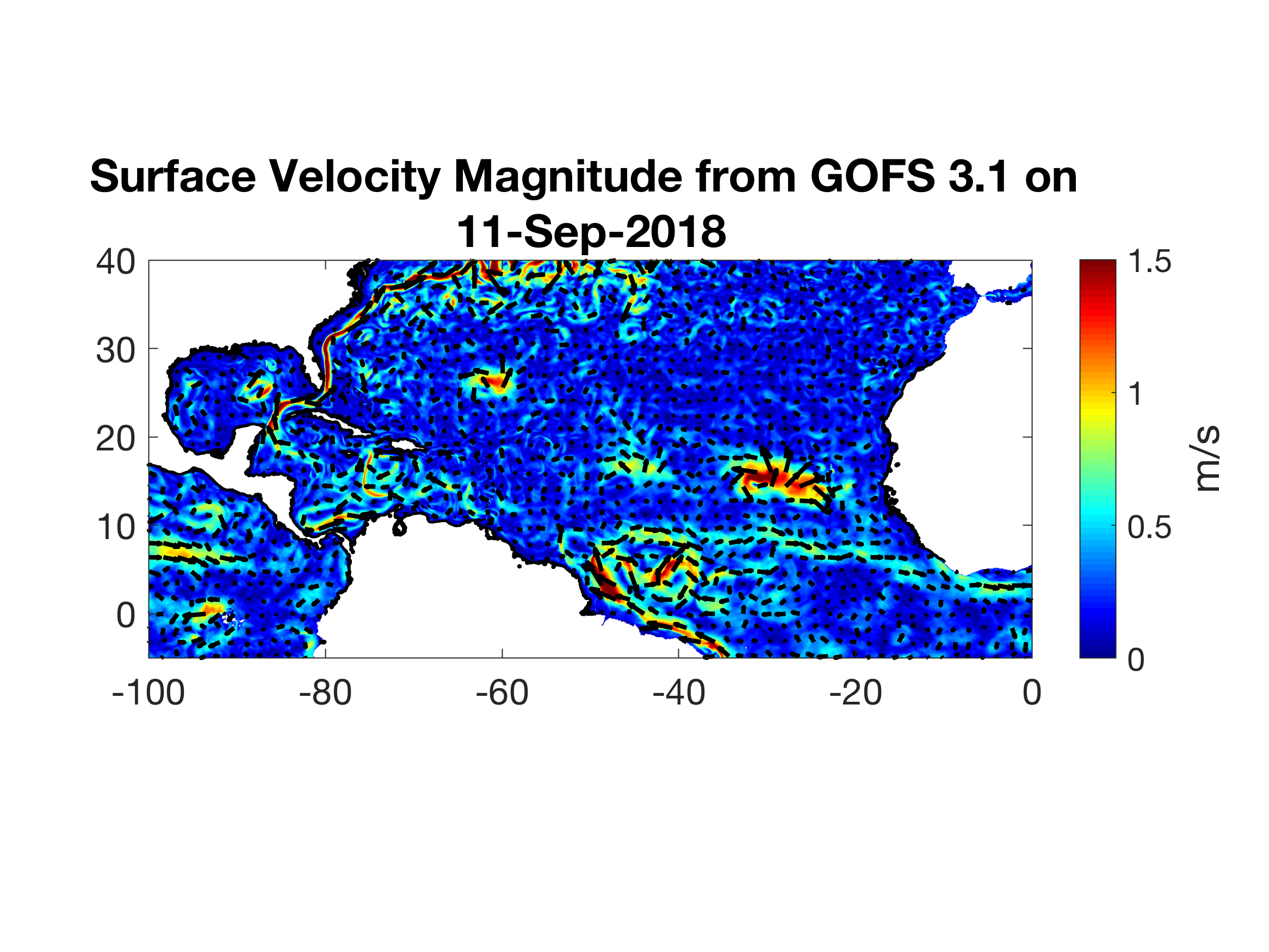 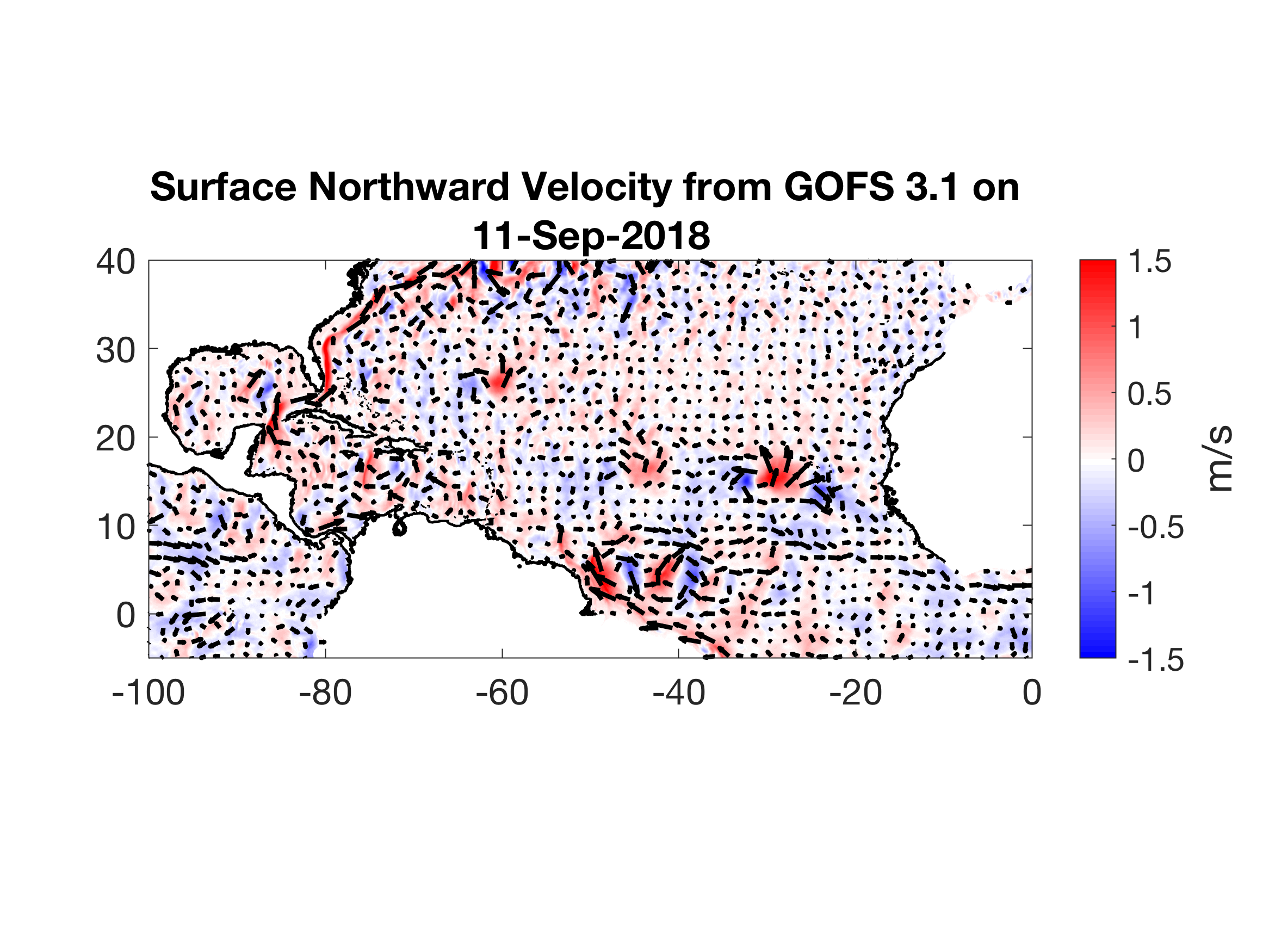 Hurricane Michael
Michael
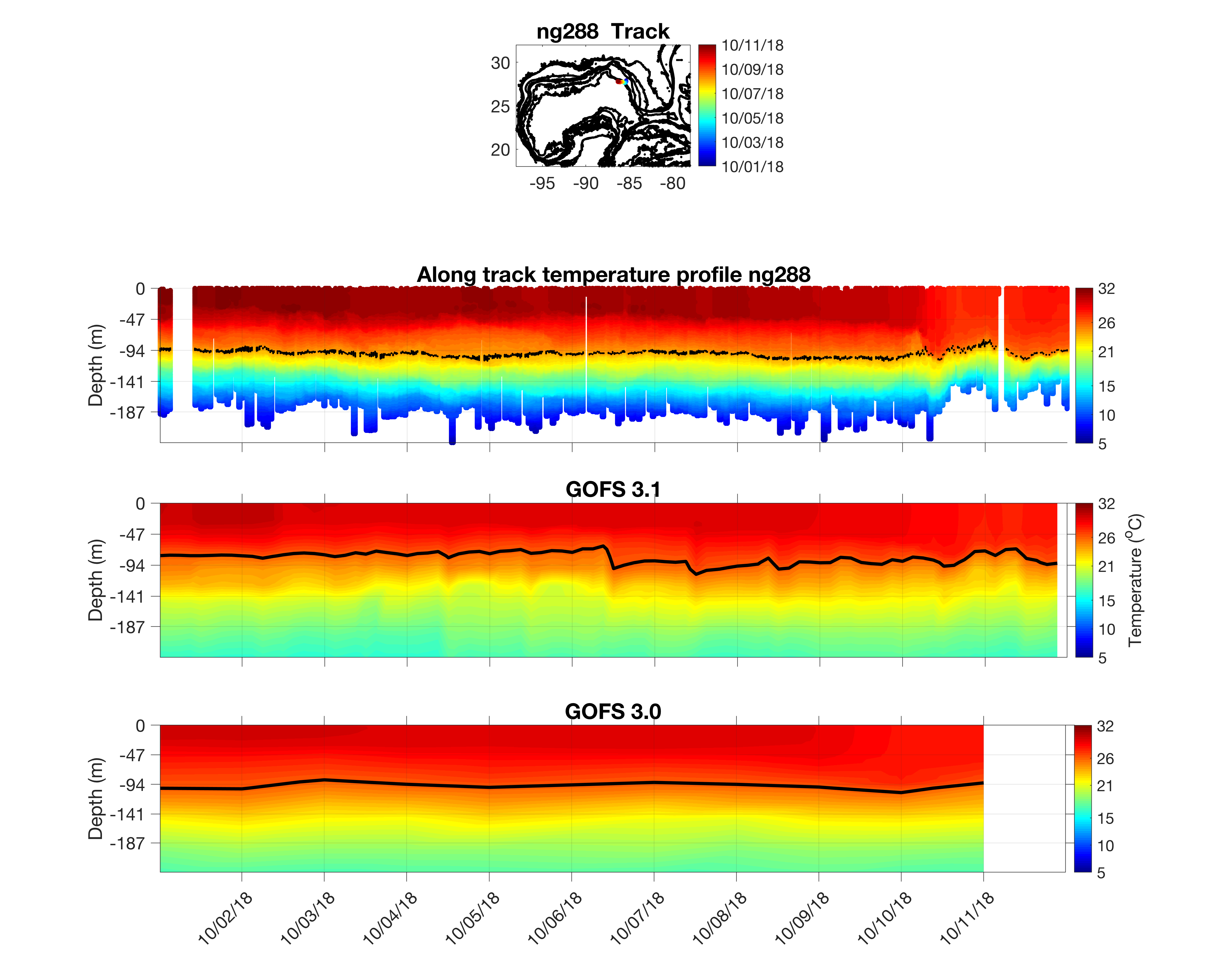 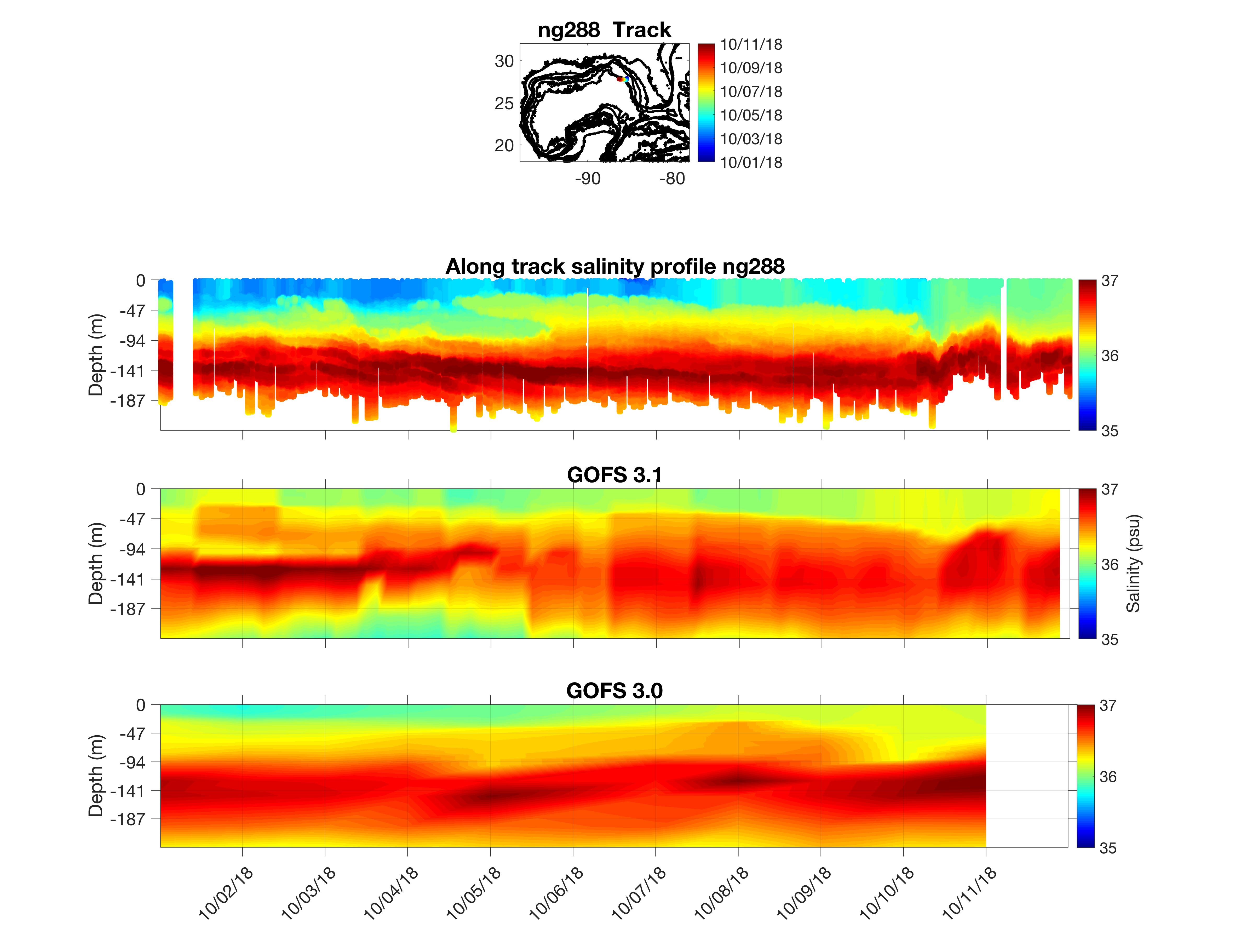 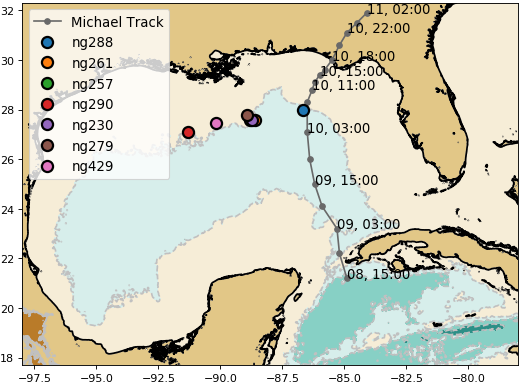 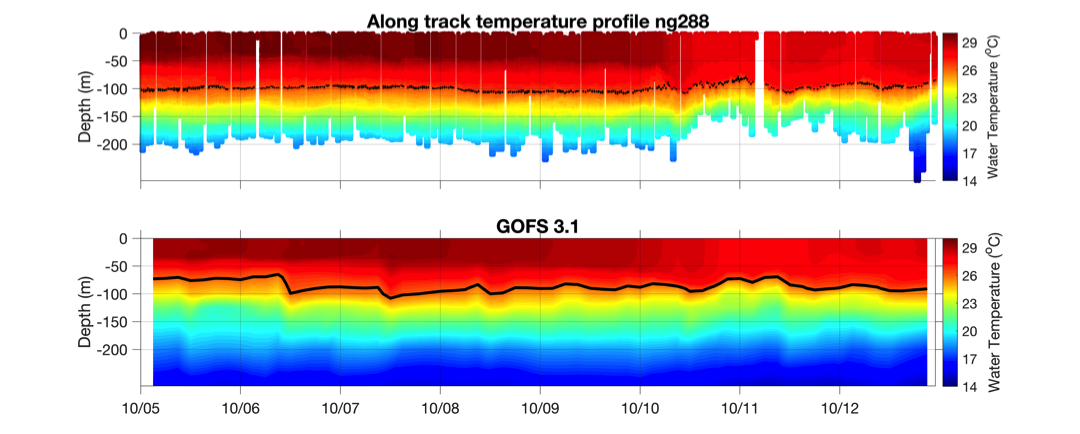 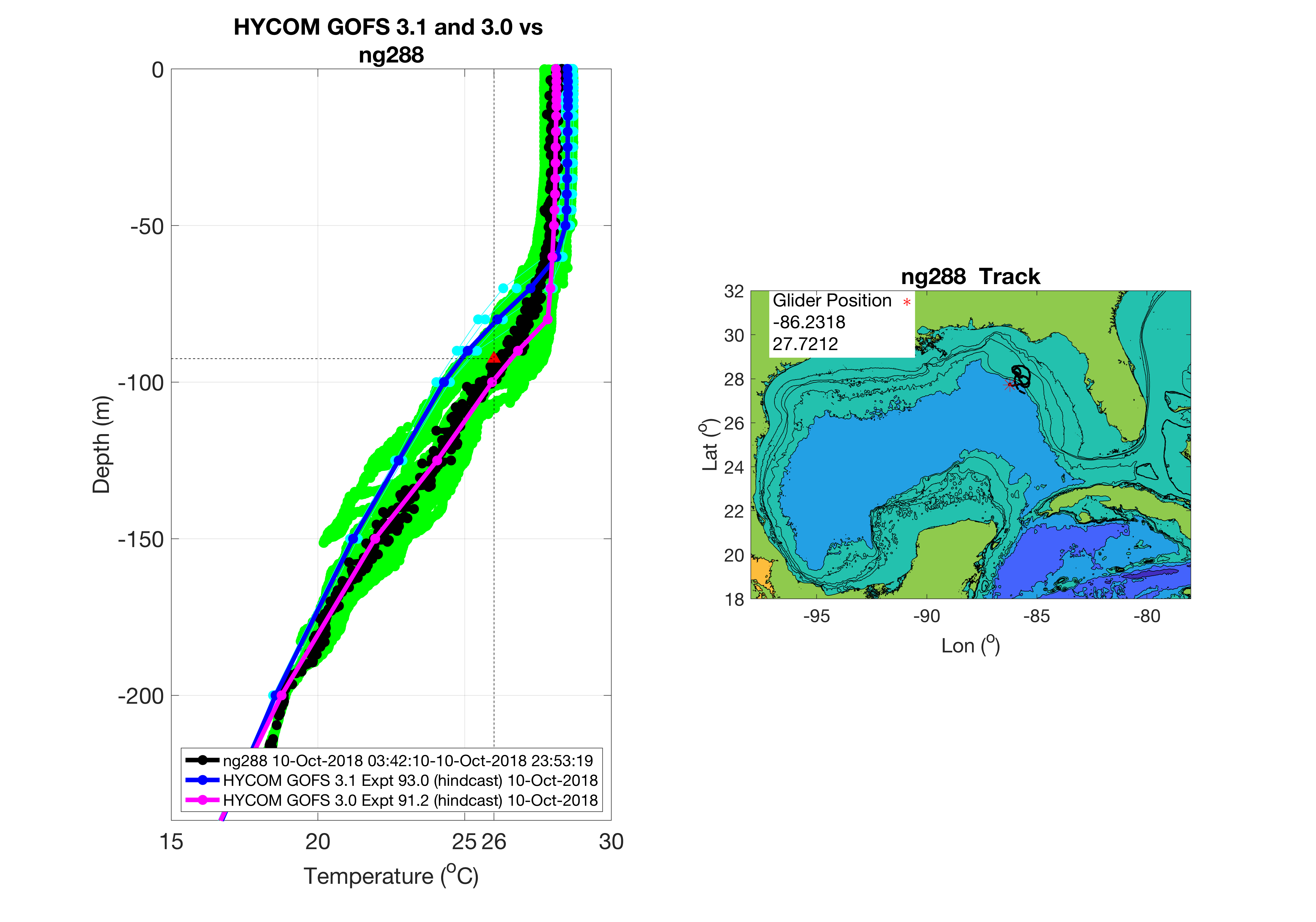 Hurricane Michael
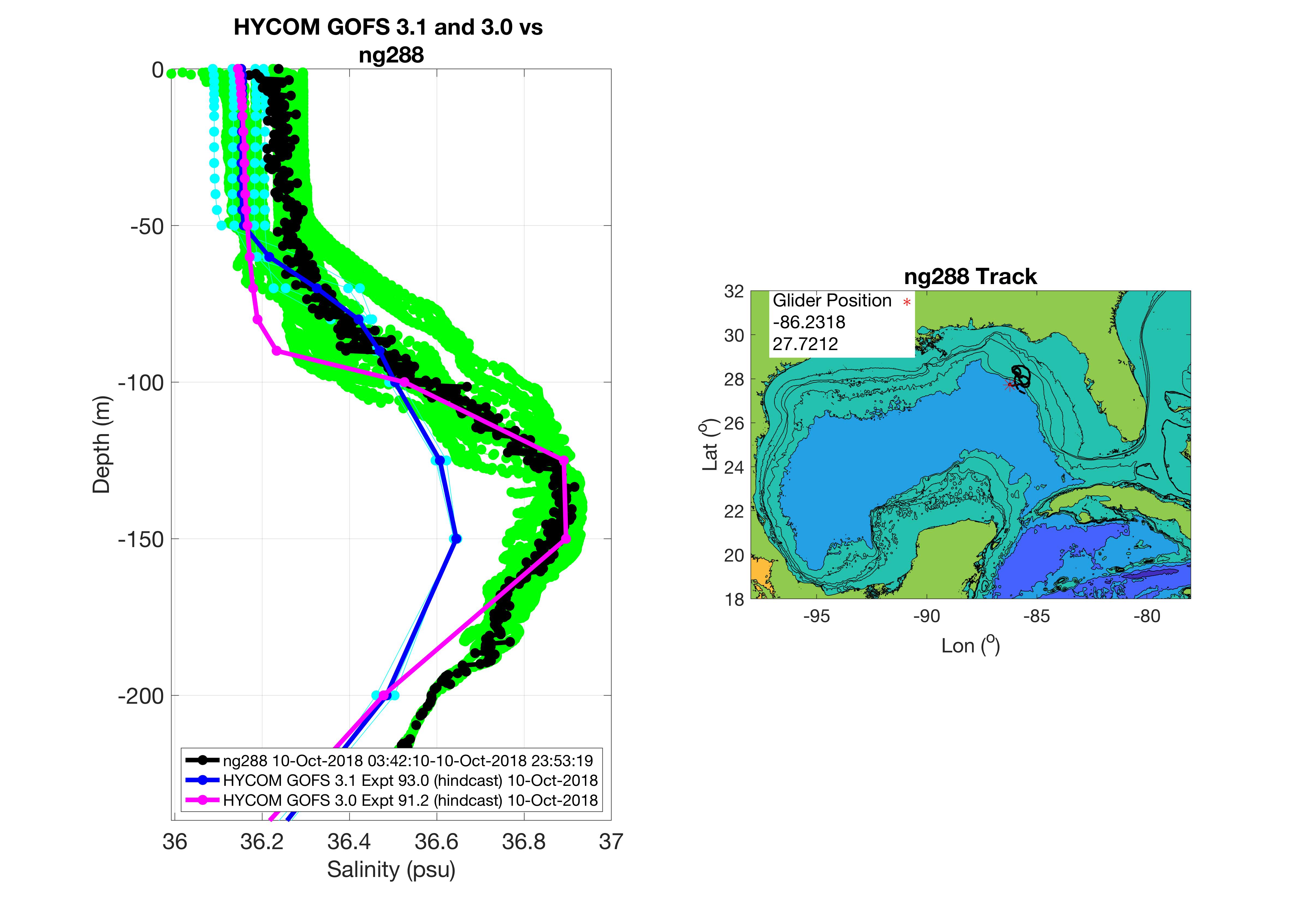 Hurricane Michael
The increment is the change made to the background. Background is the model state at the end of the previous assimilation cycle.
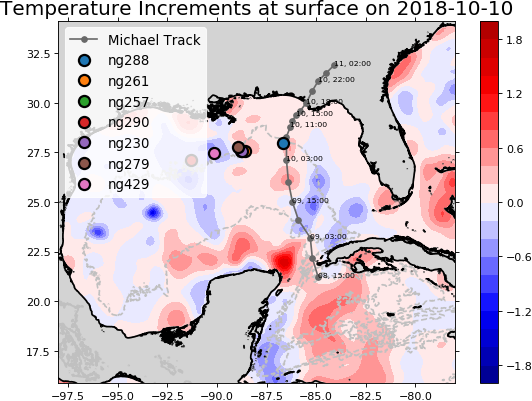 Hurricane Michael
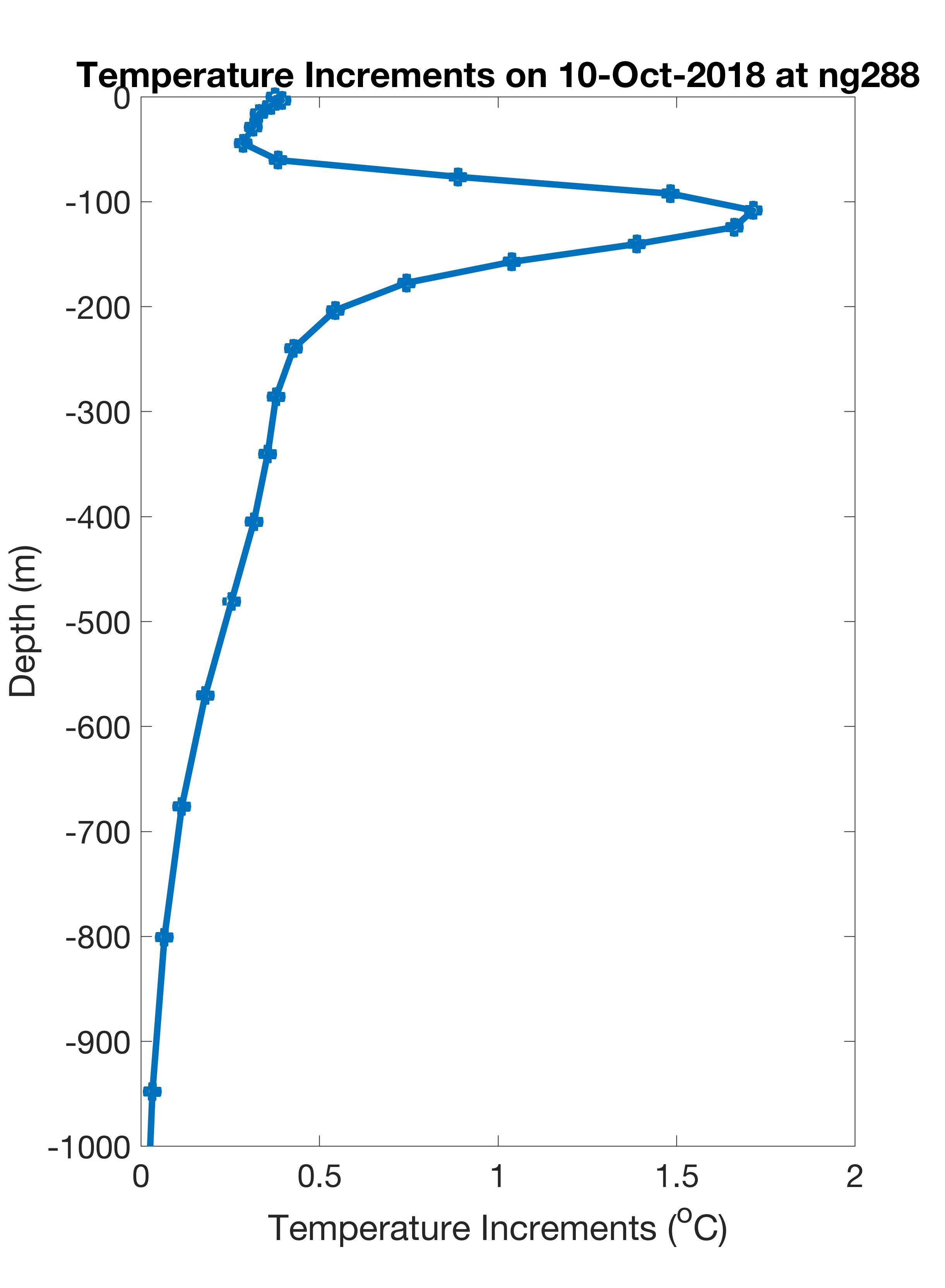 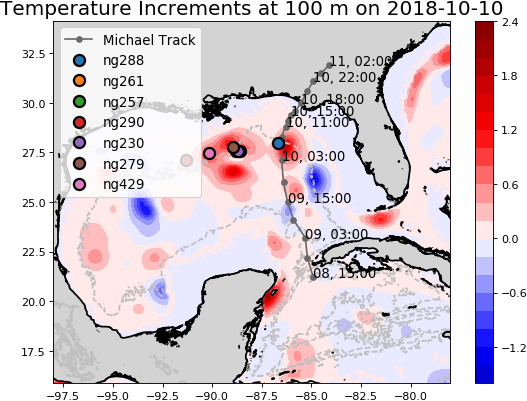 Hurricane Michael
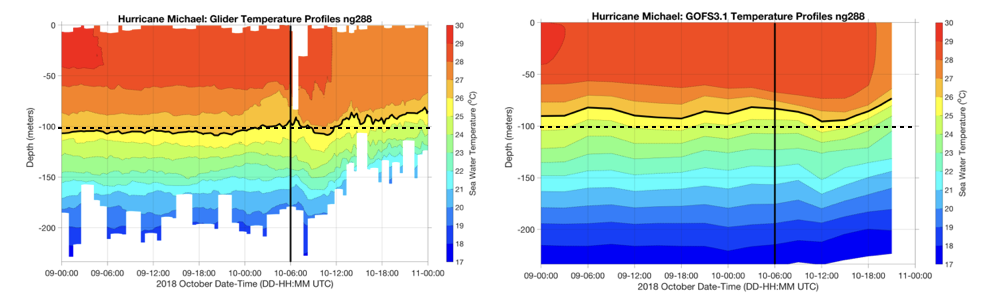 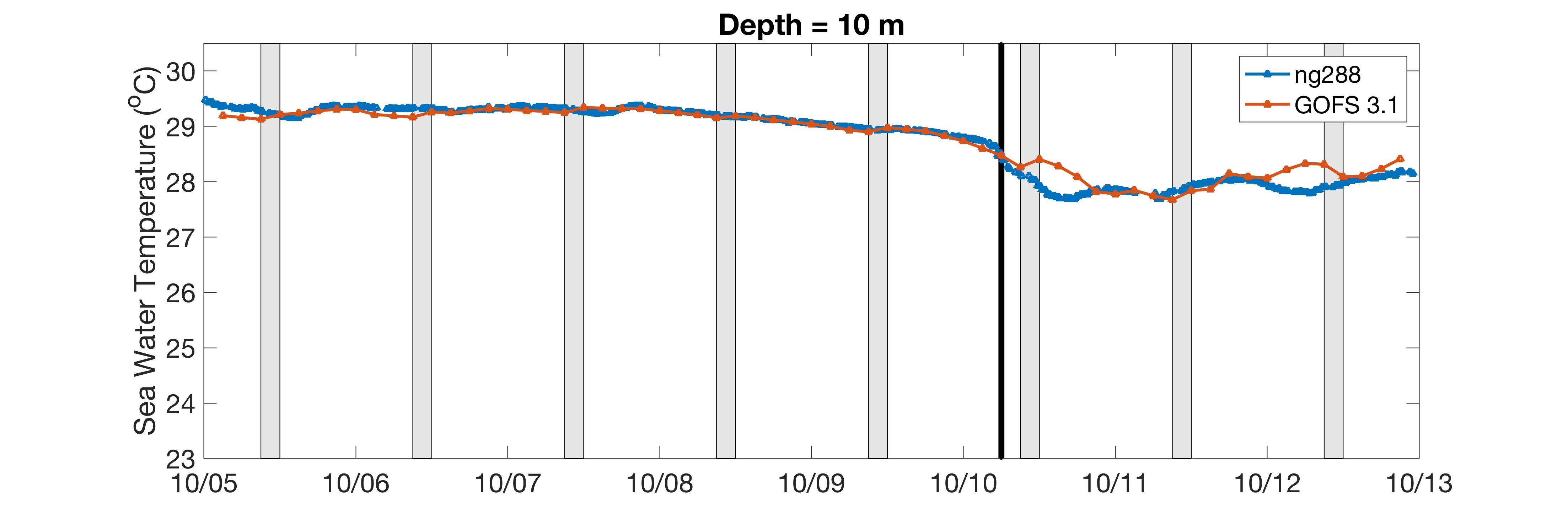 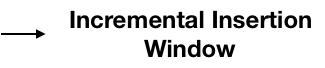 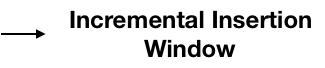 Hurricane Michael
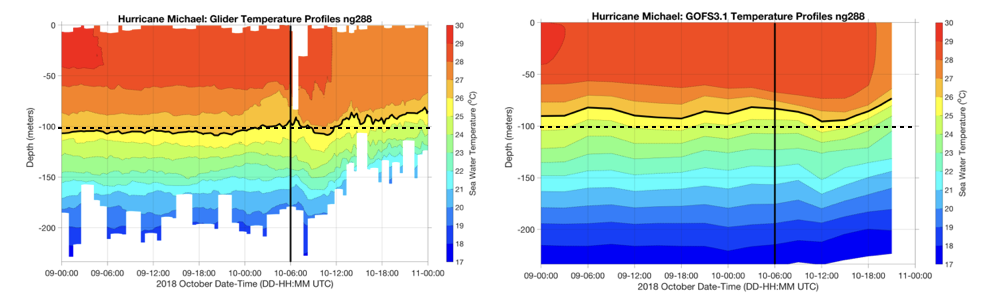 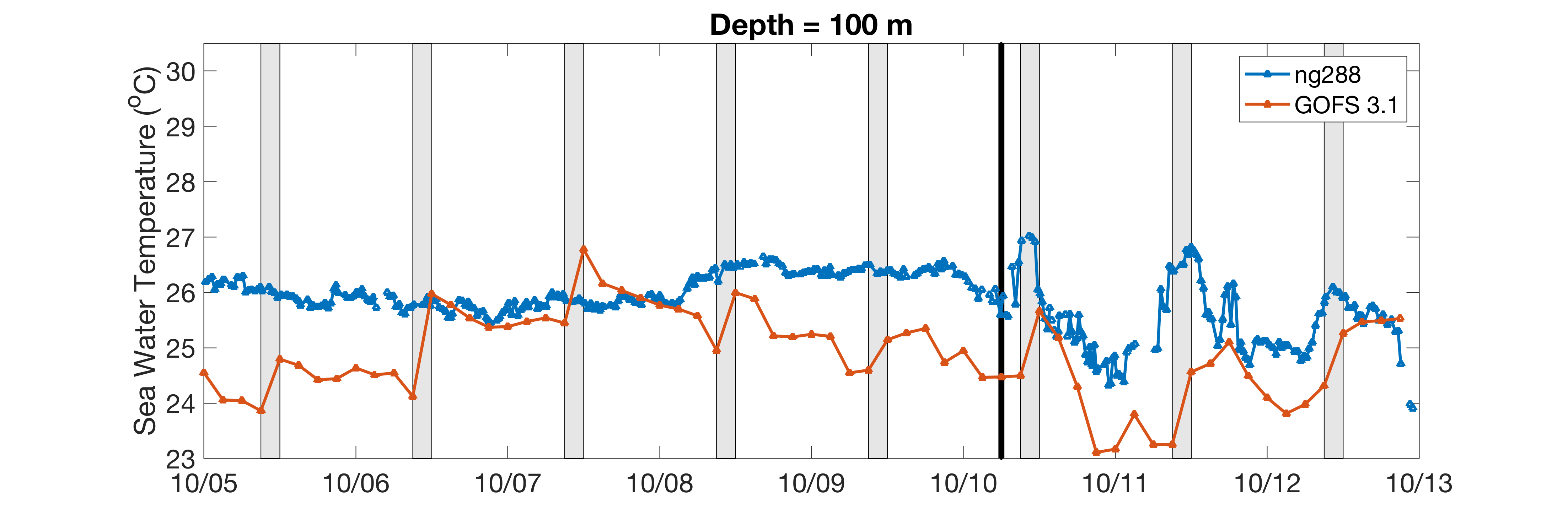 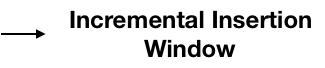 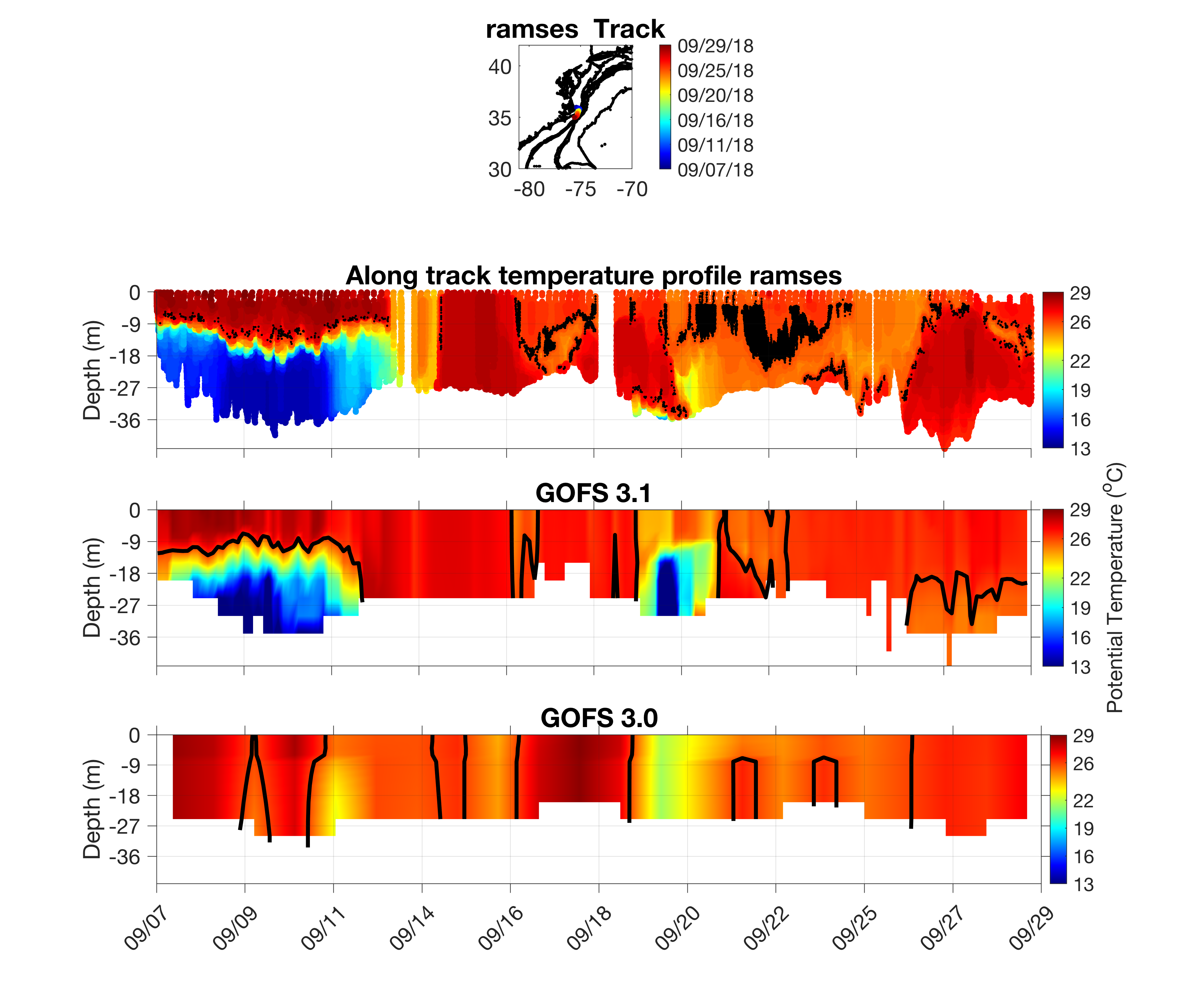 Hurricane Florence
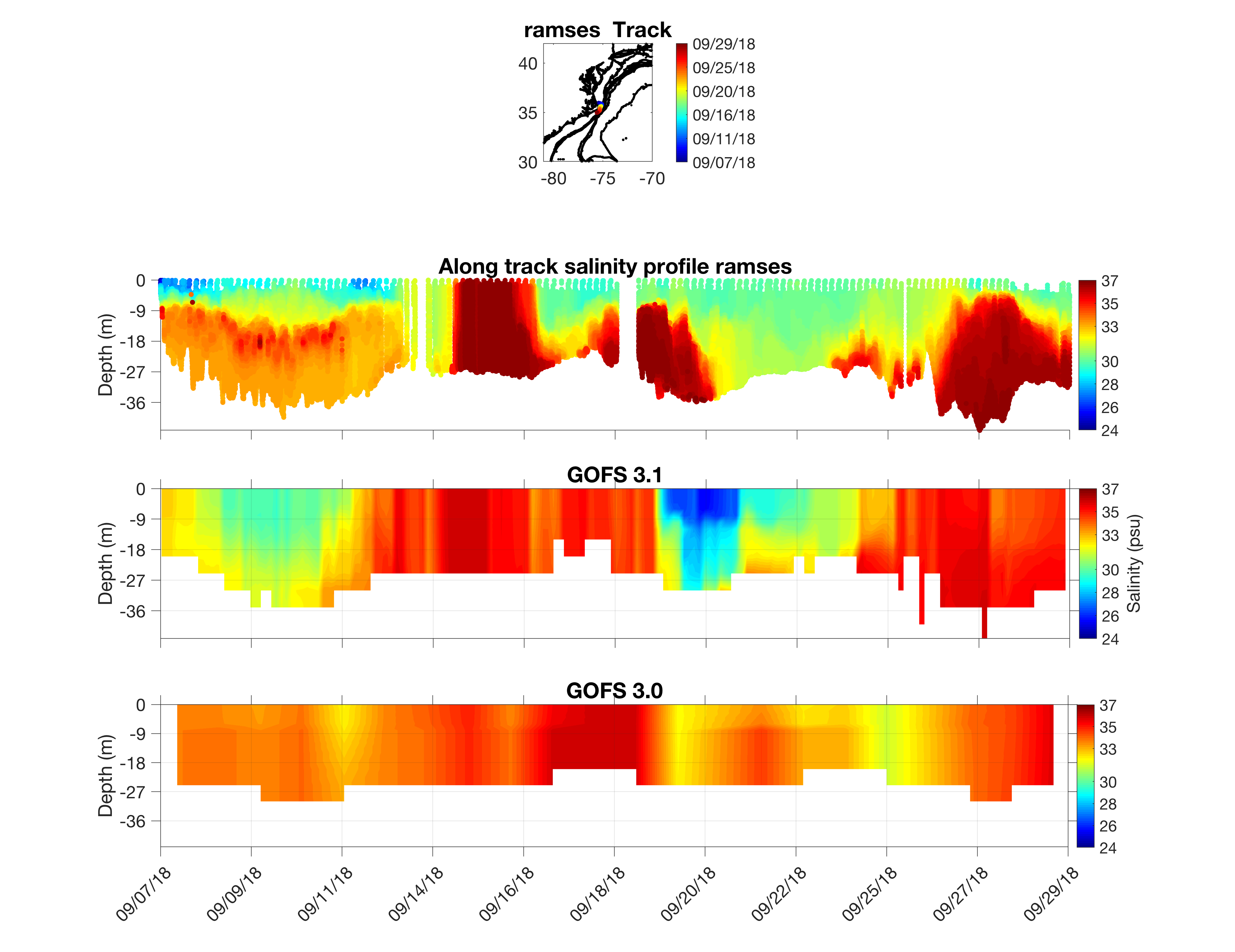 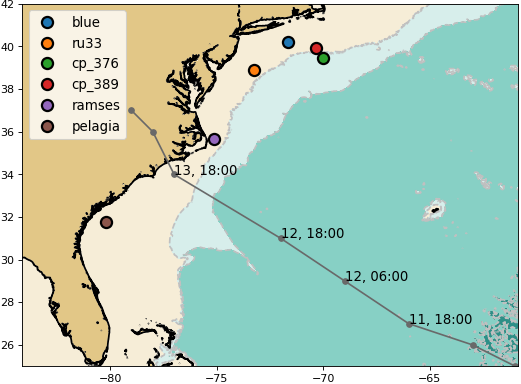 Florence
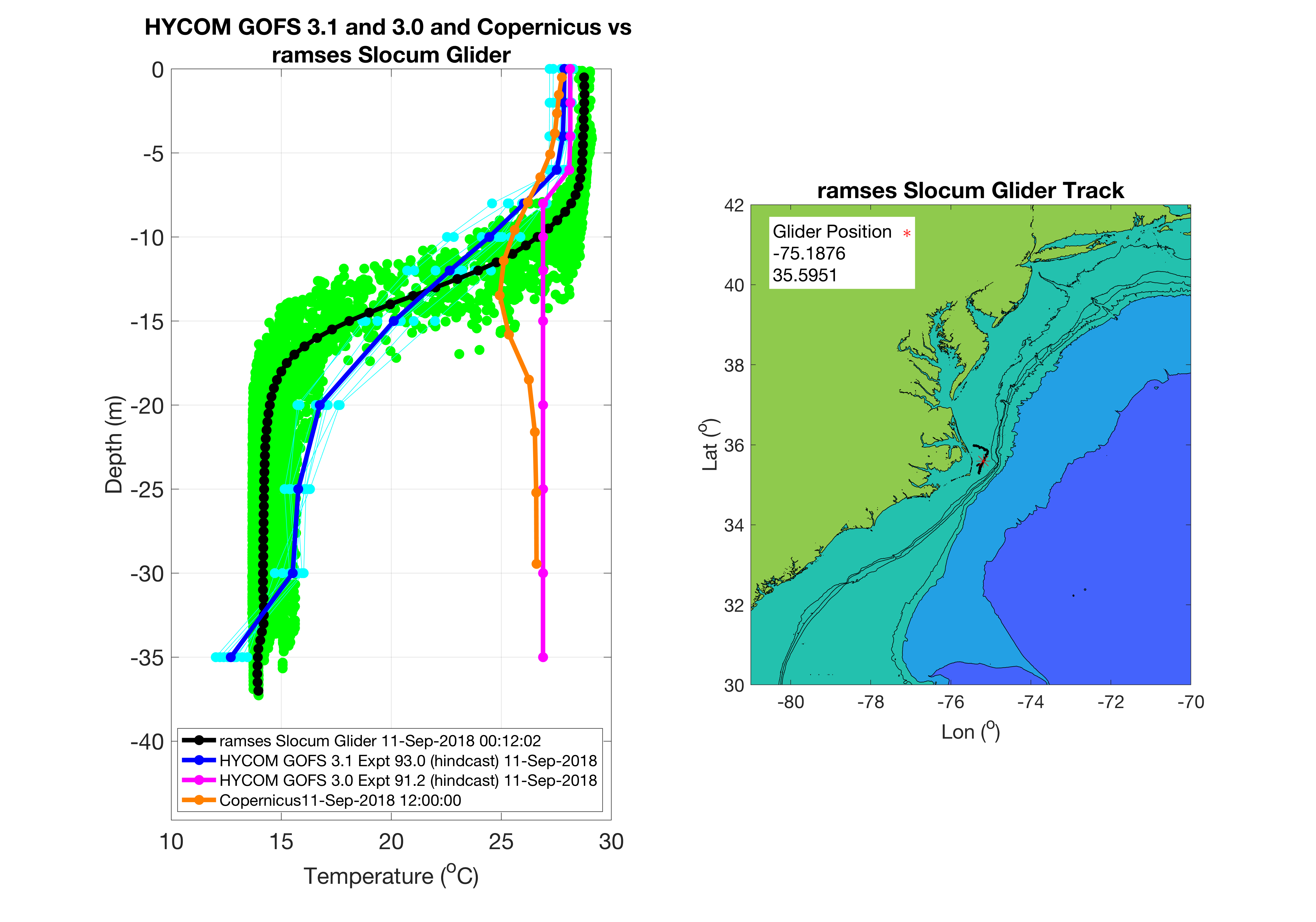 Hurricane Florence
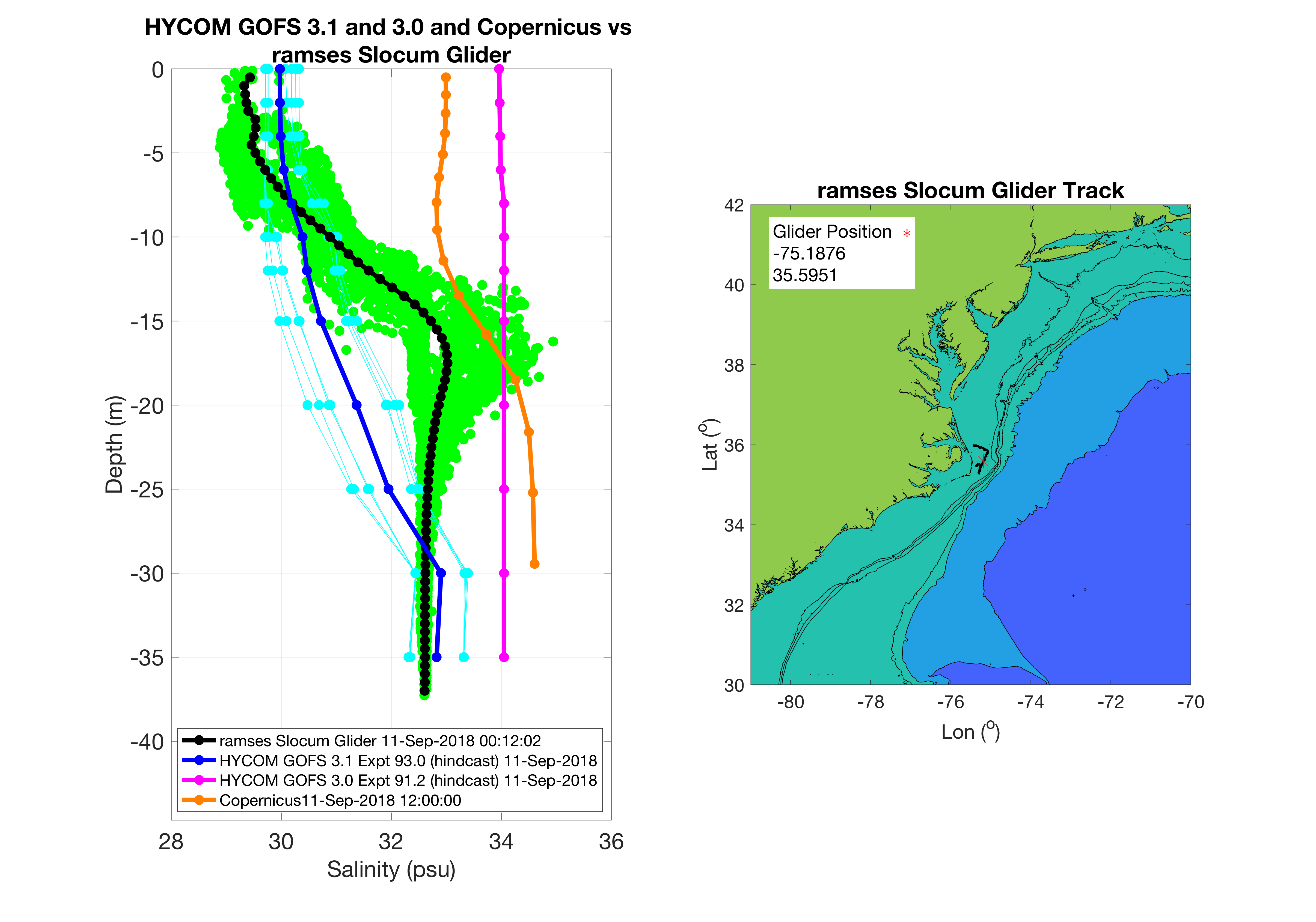 Hurricane Florence
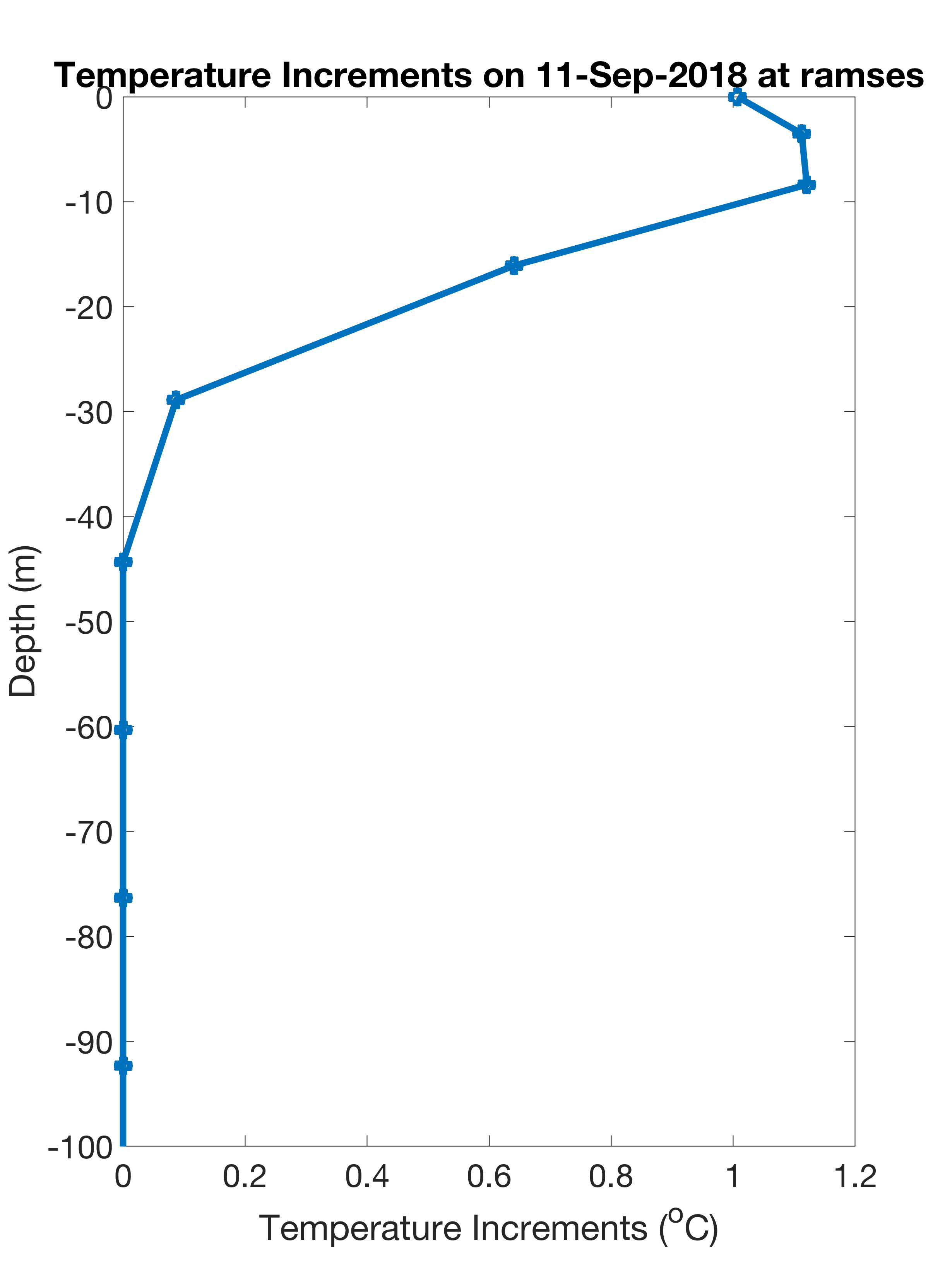 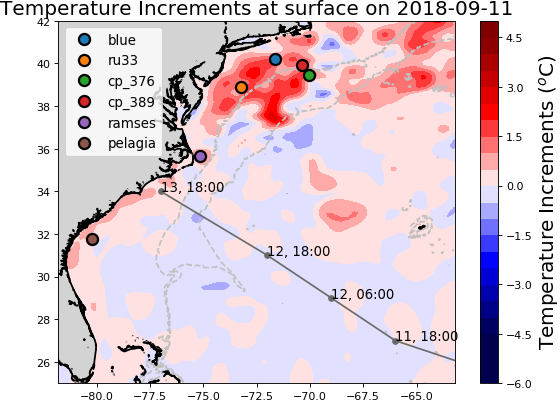 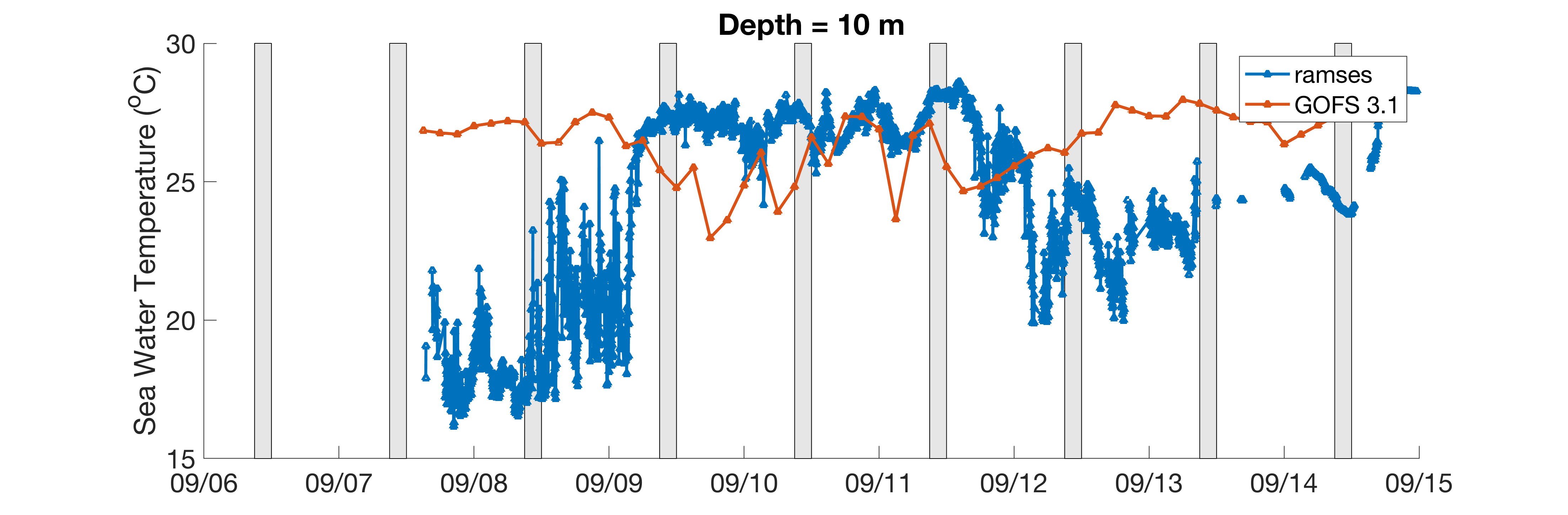 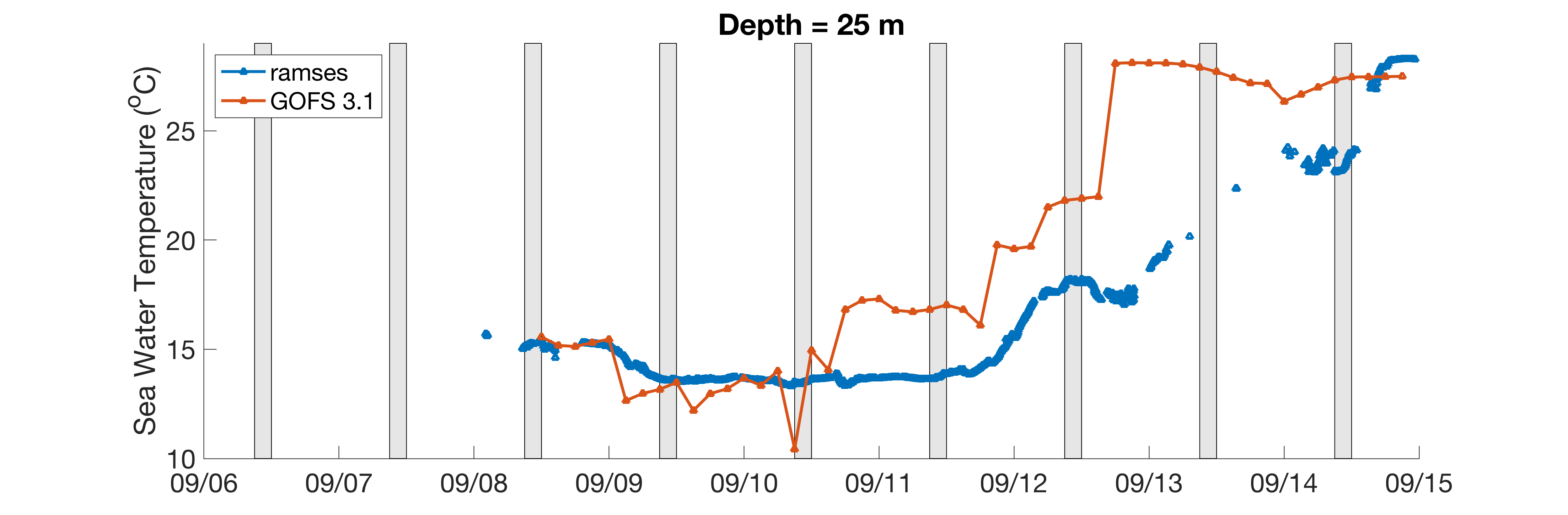 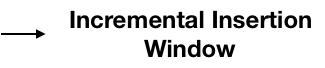 Hurricane Florence
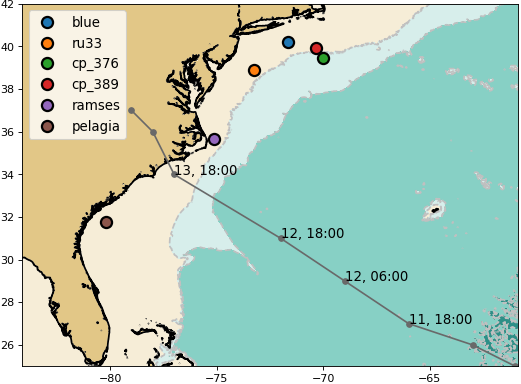 Change vertical ticks
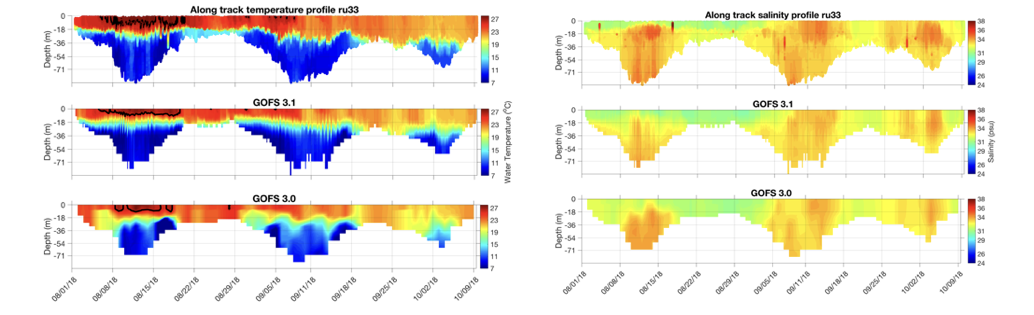 Hurricane Florence
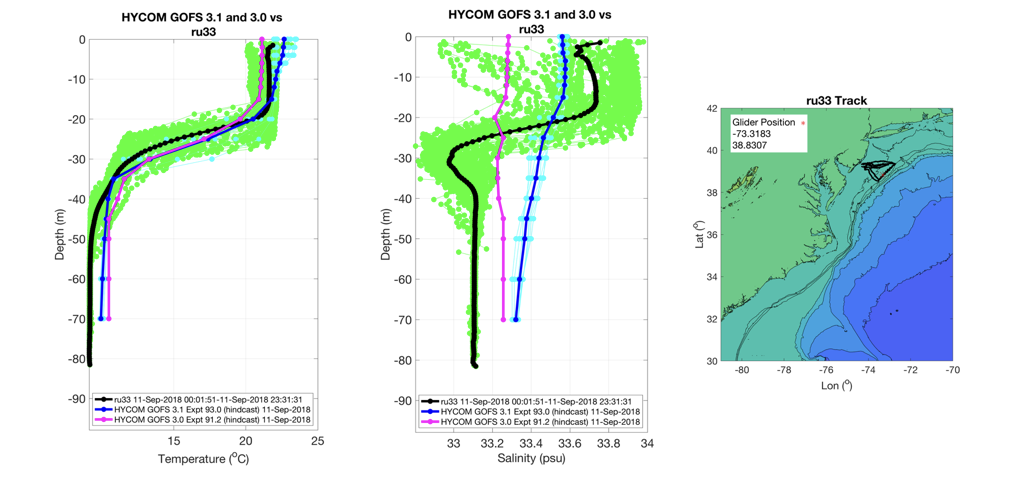 Hurricane Florence
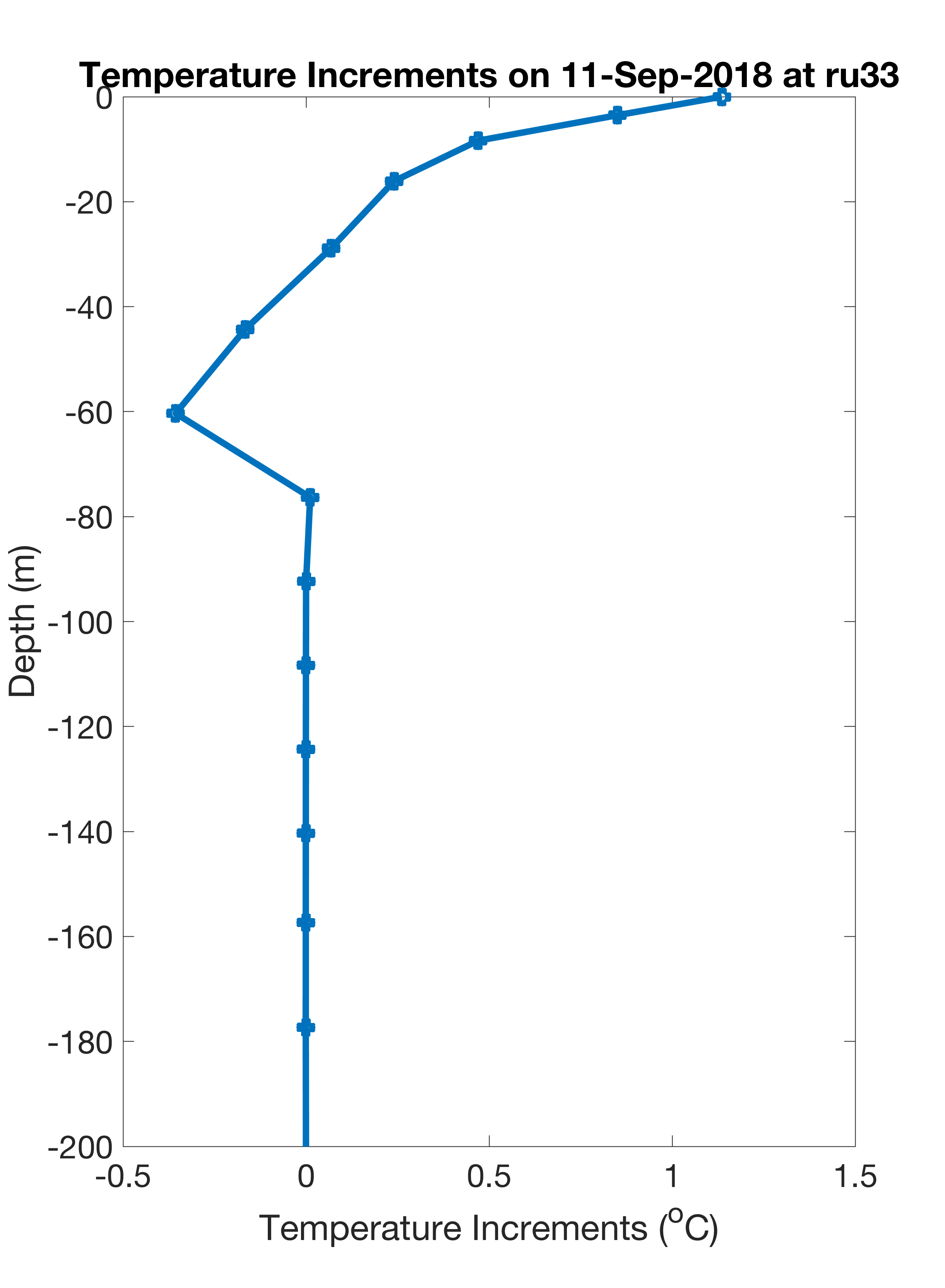 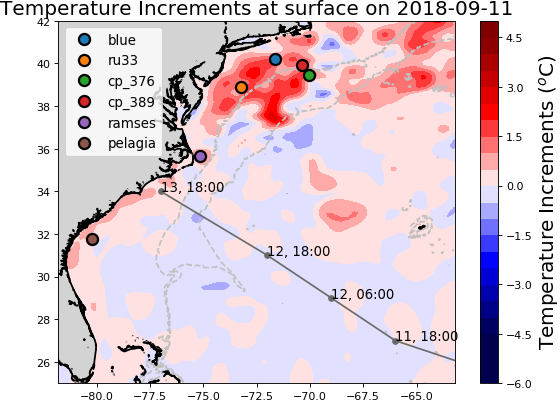 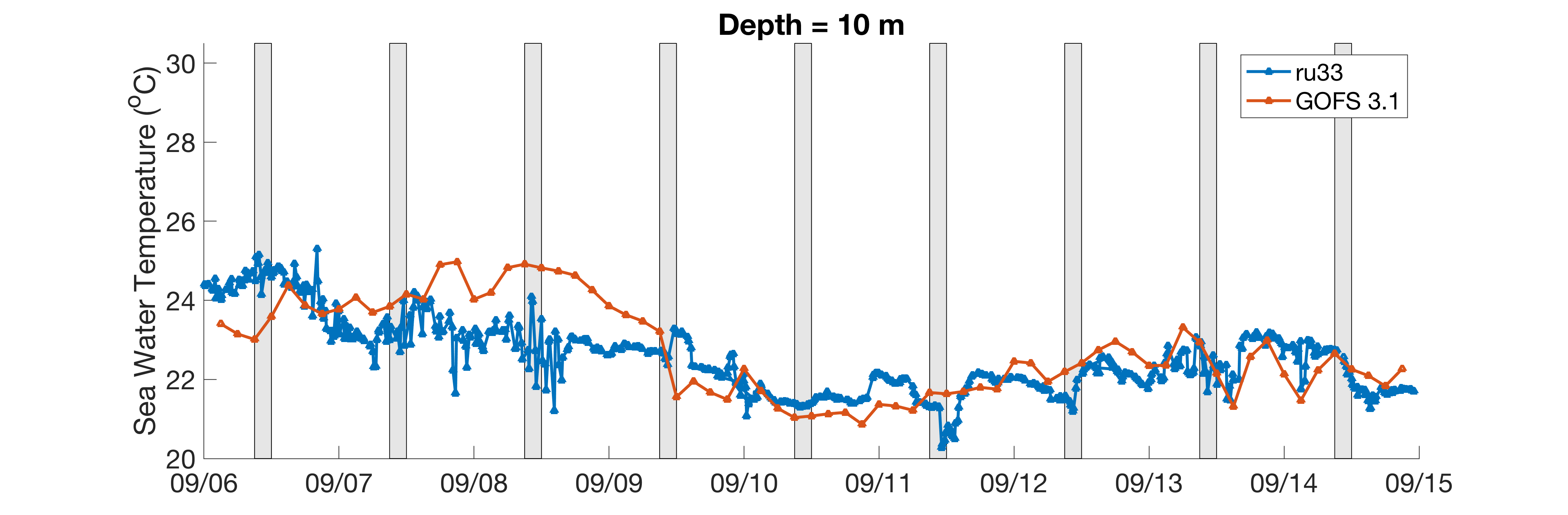 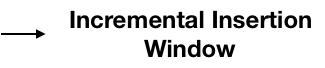 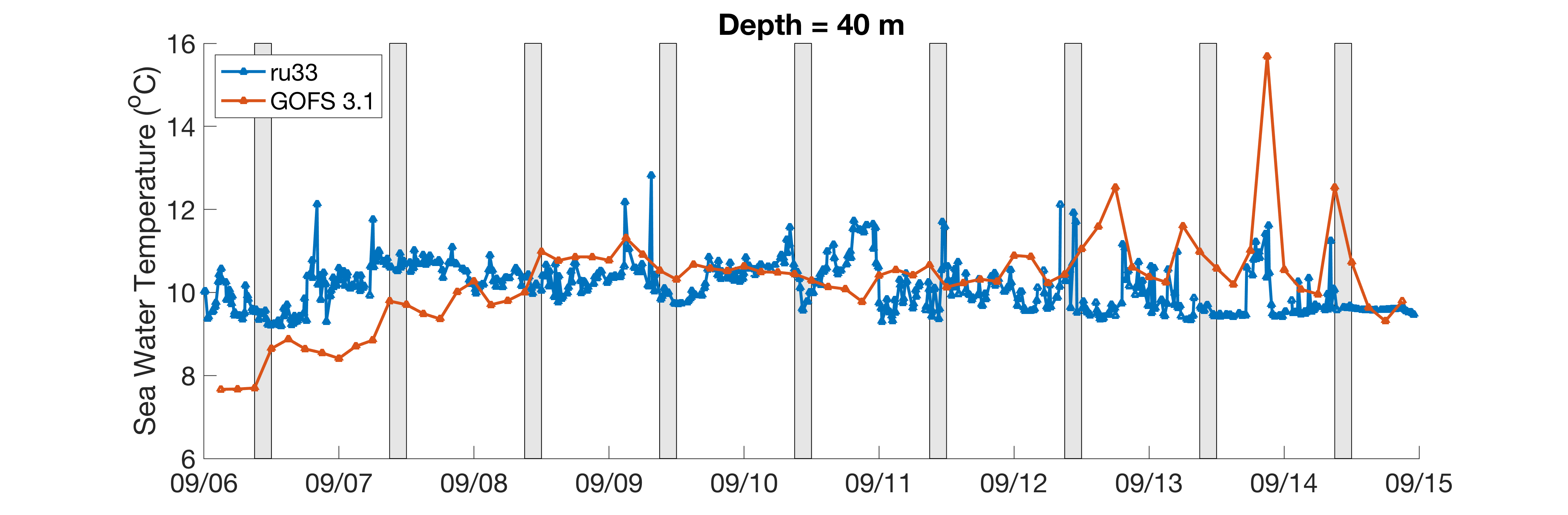 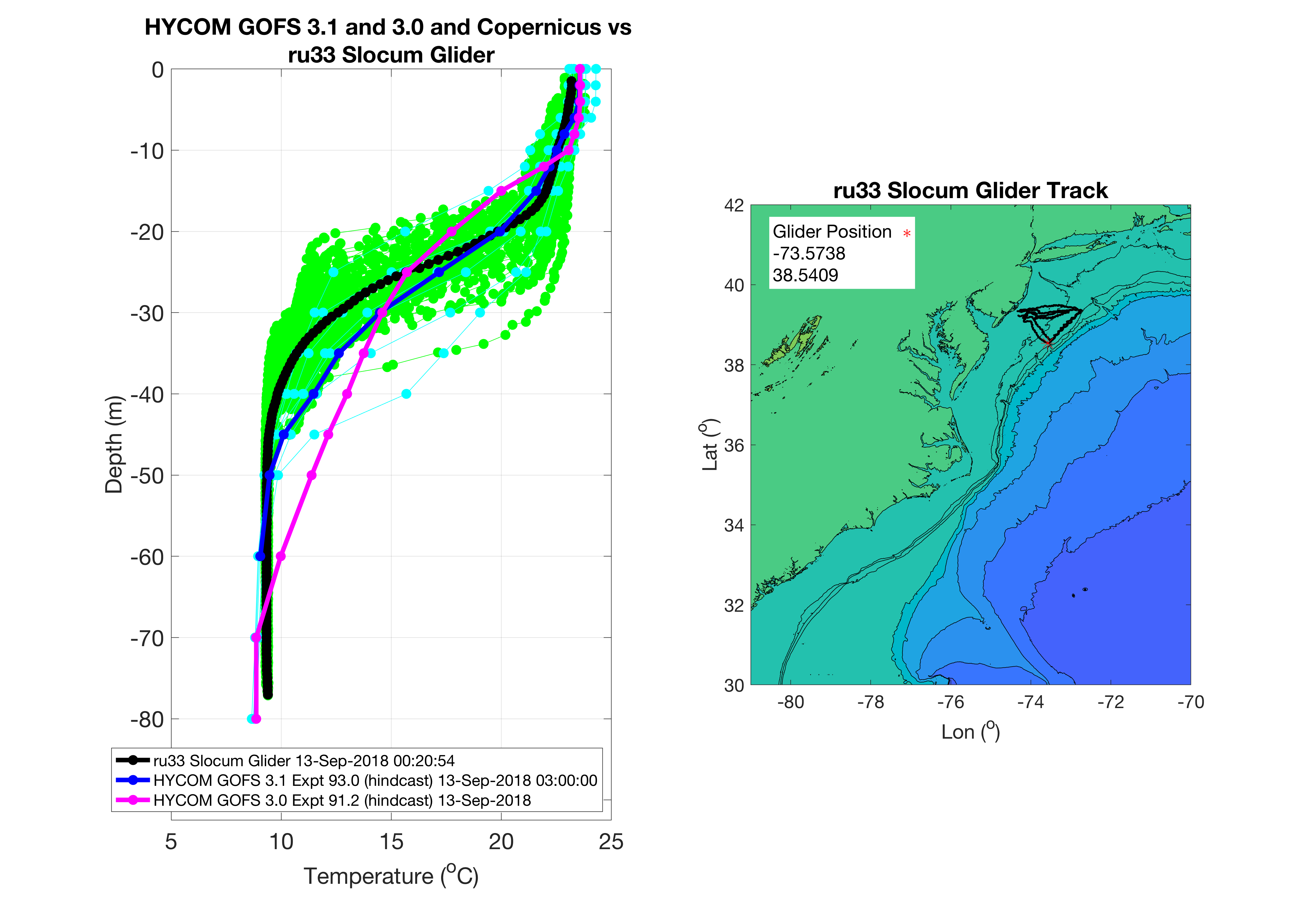 Hurricane Florence
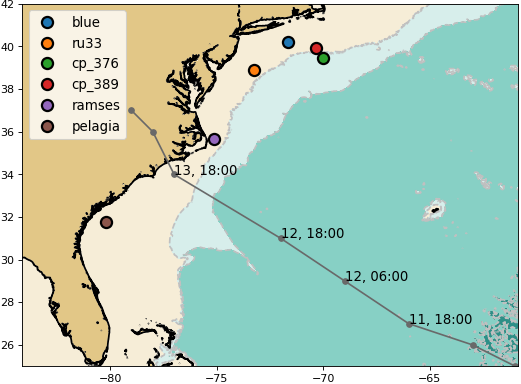 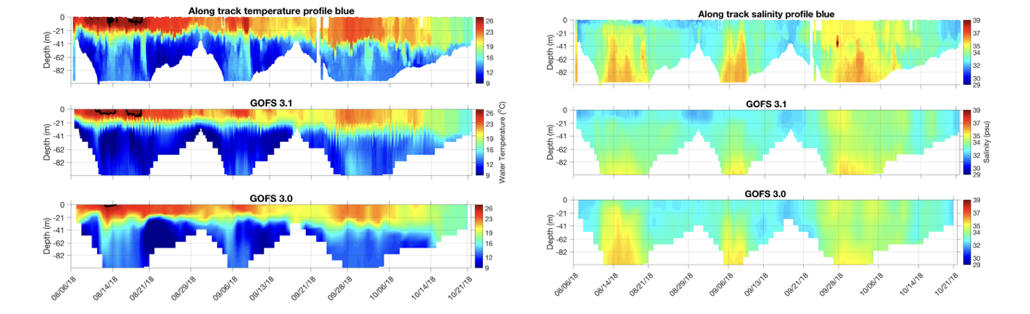 Hurricane Florence
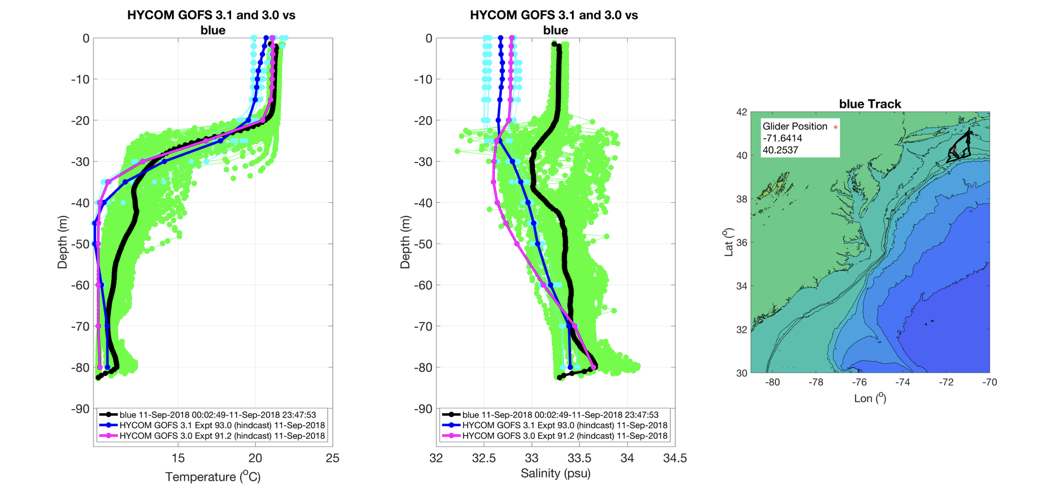 Hurricane Florence
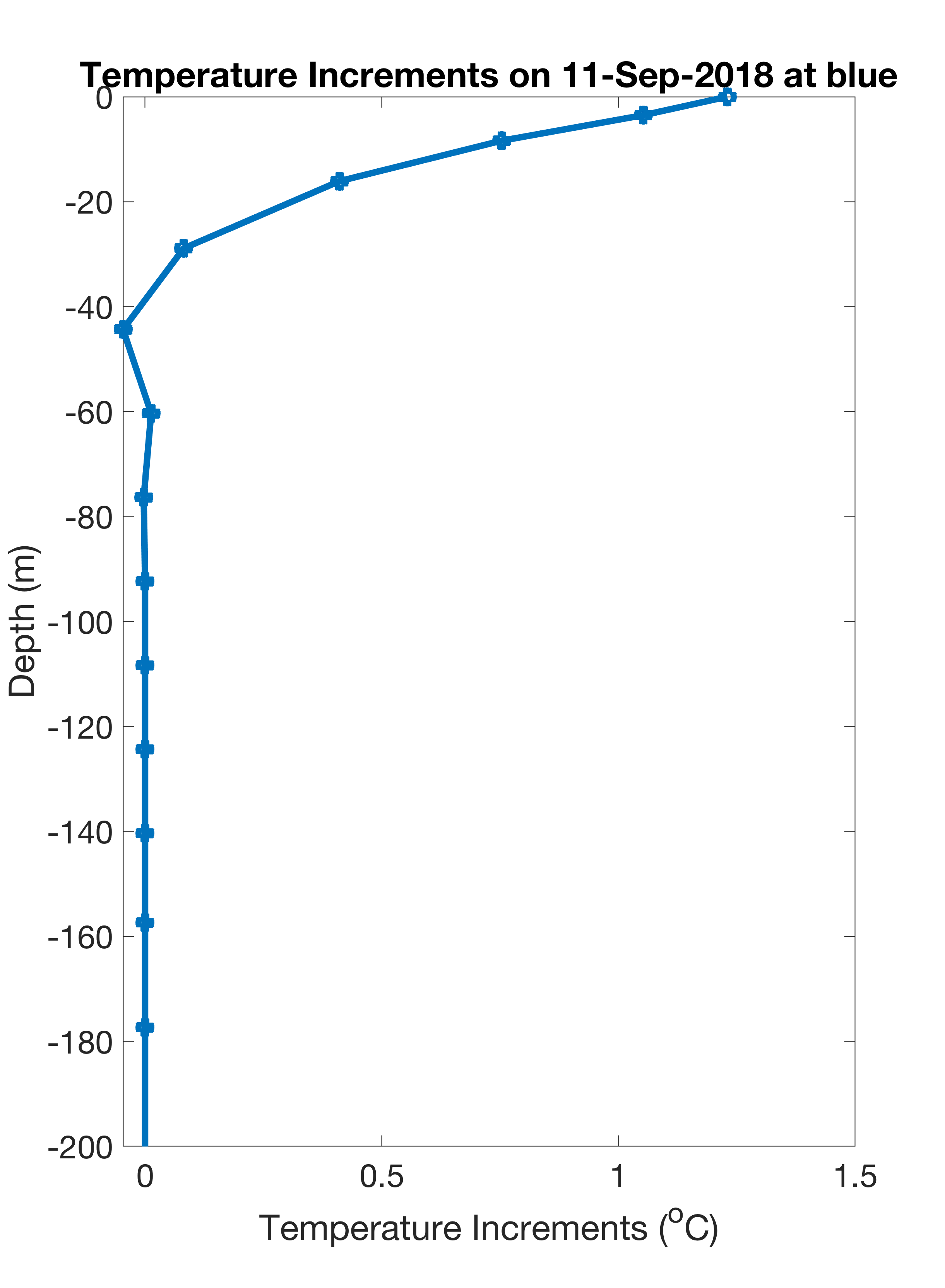 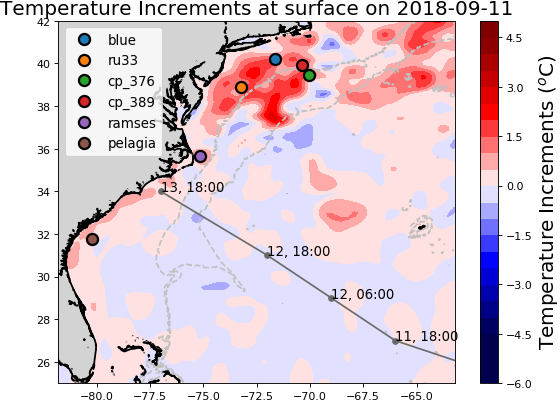 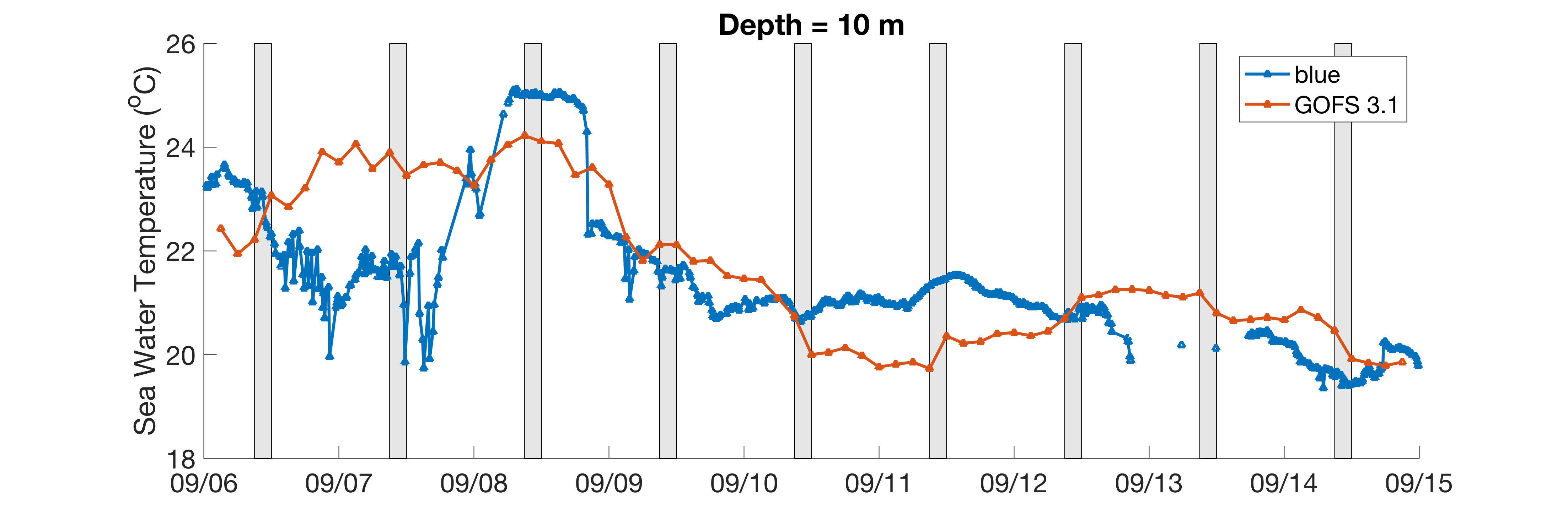 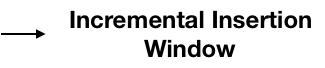 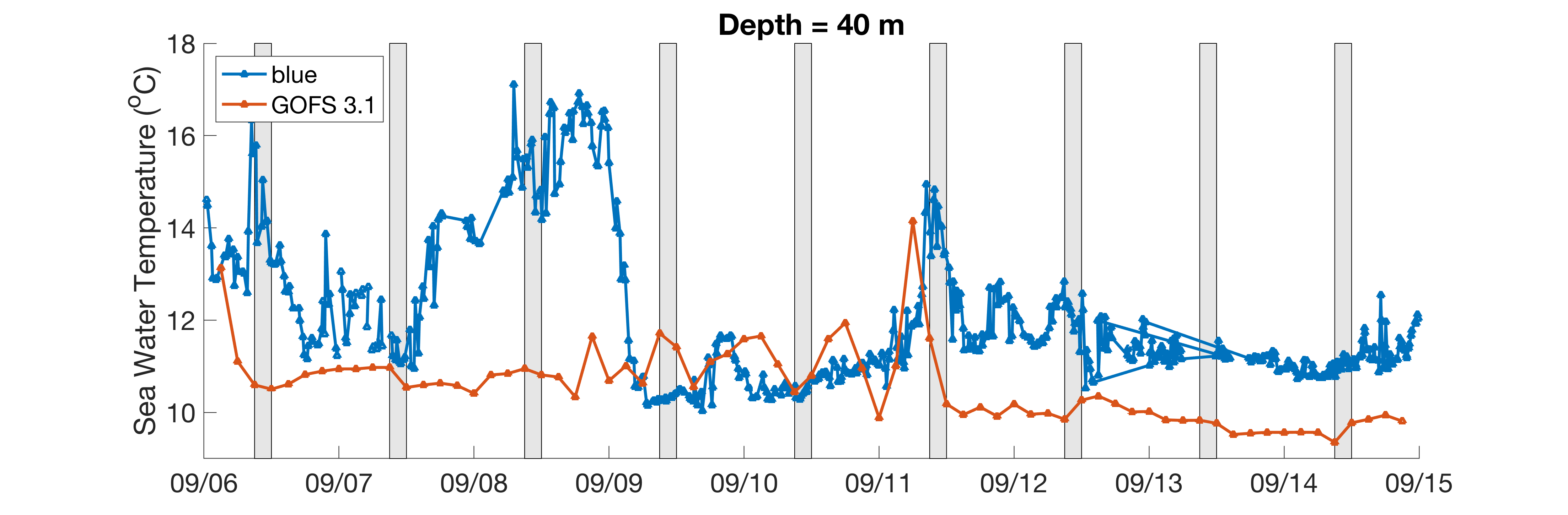 Caribbean
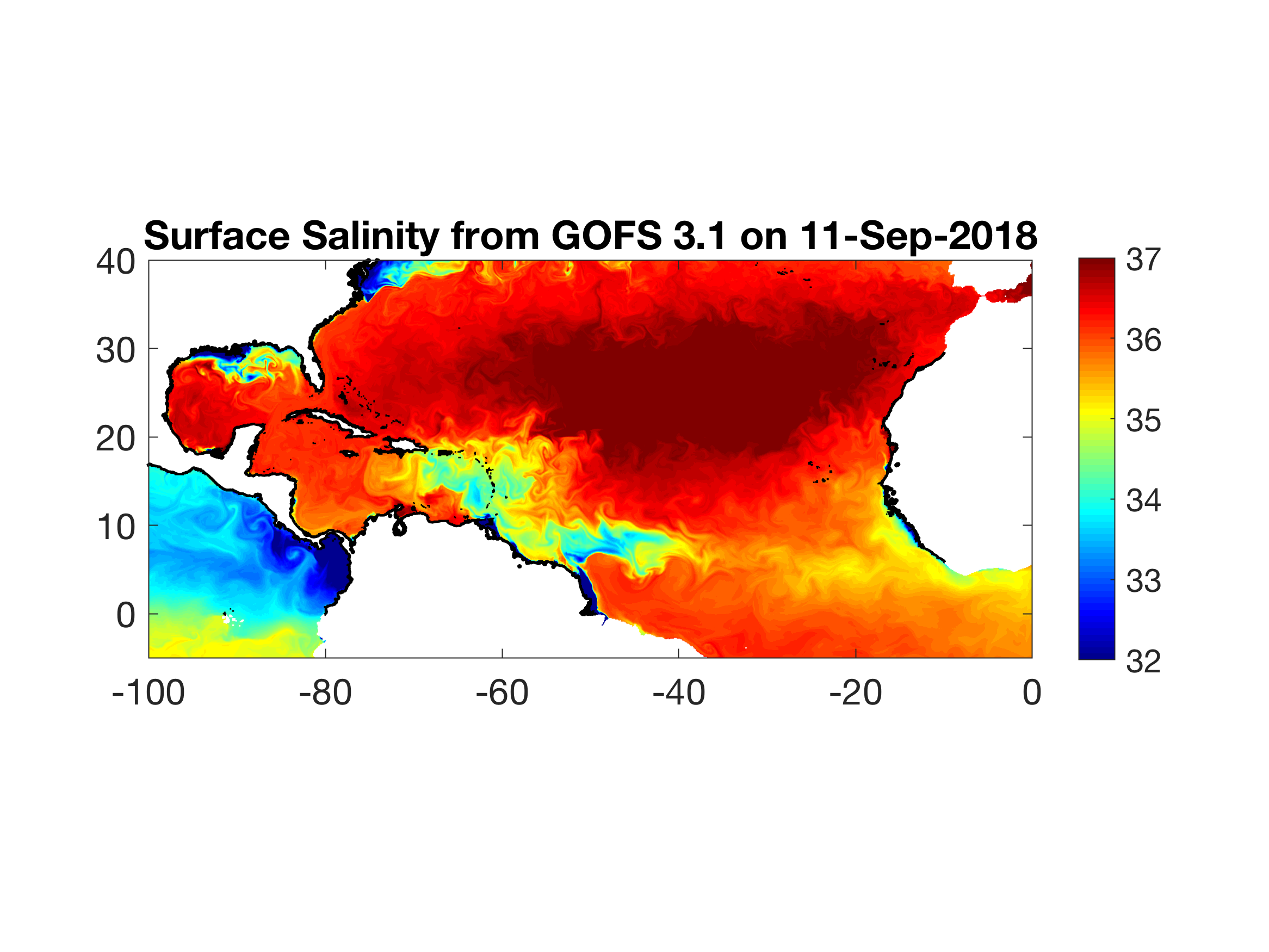 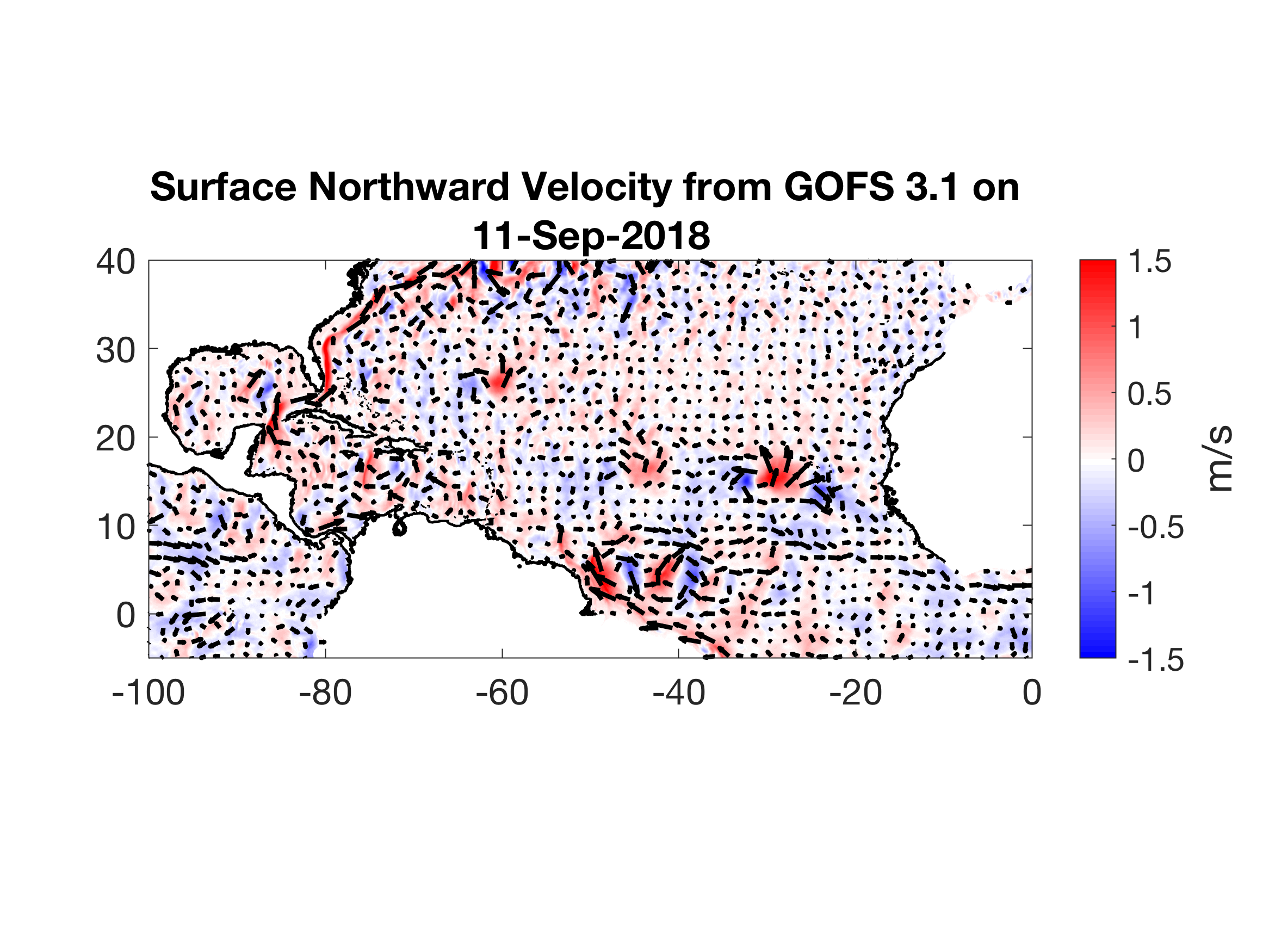 Caribbean
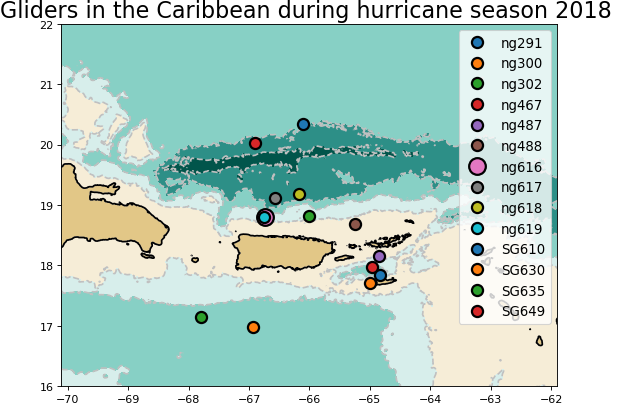 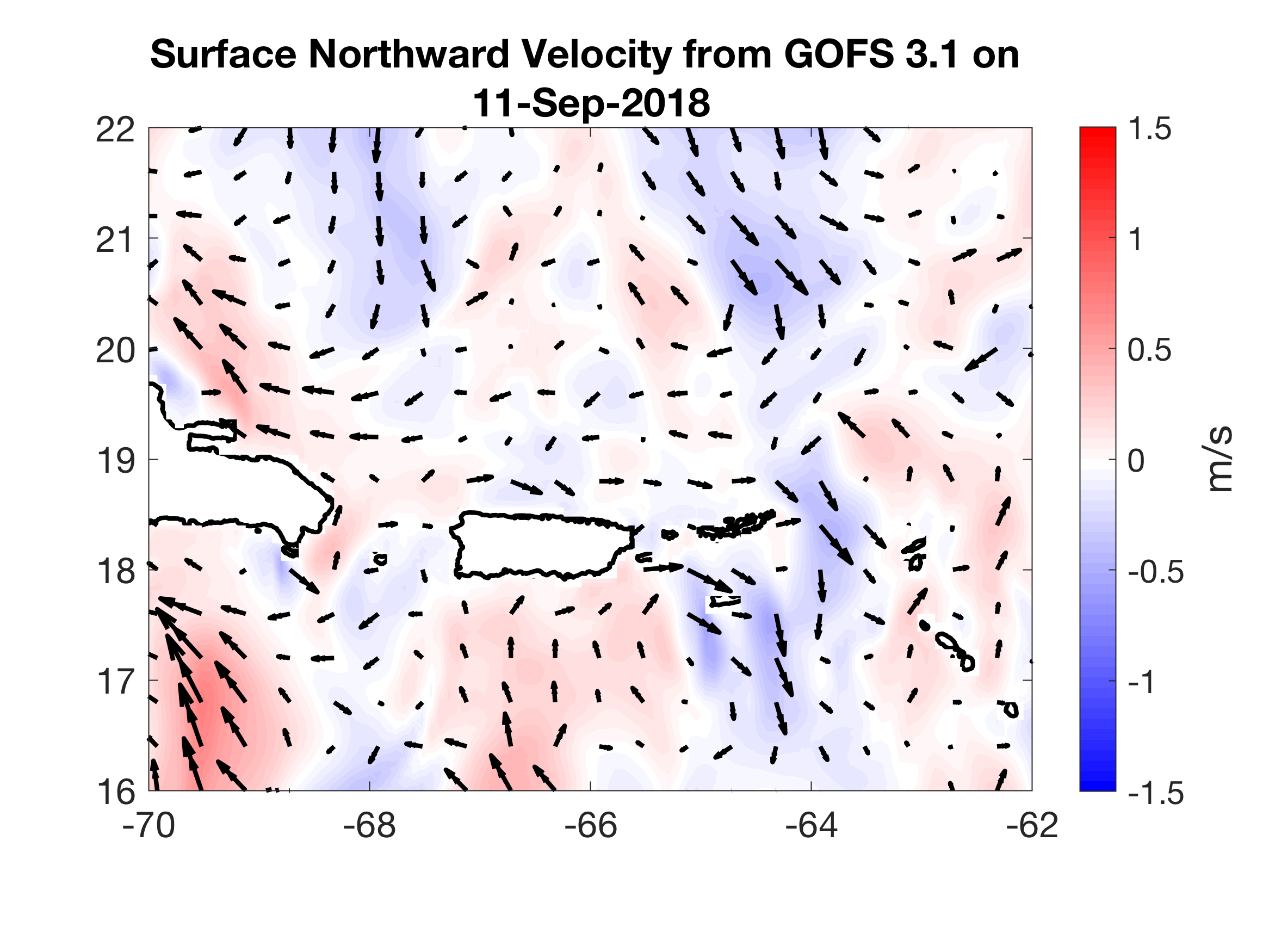 Caribbean
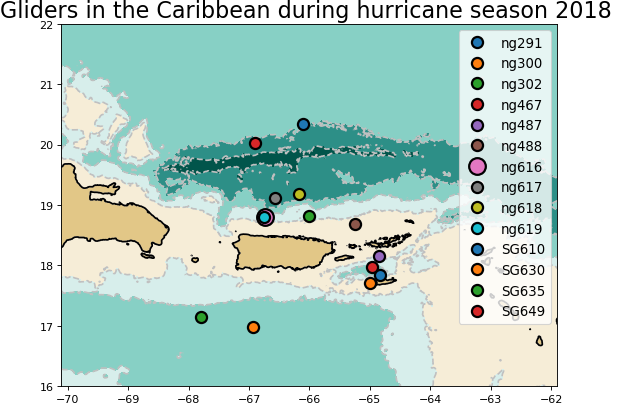 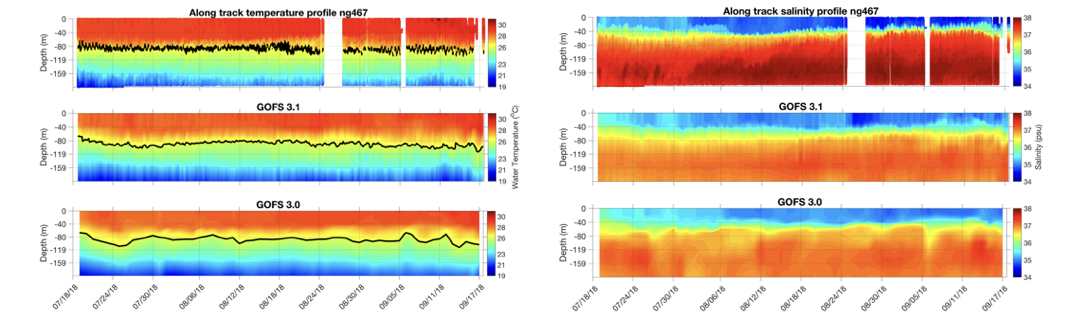 Caribbean
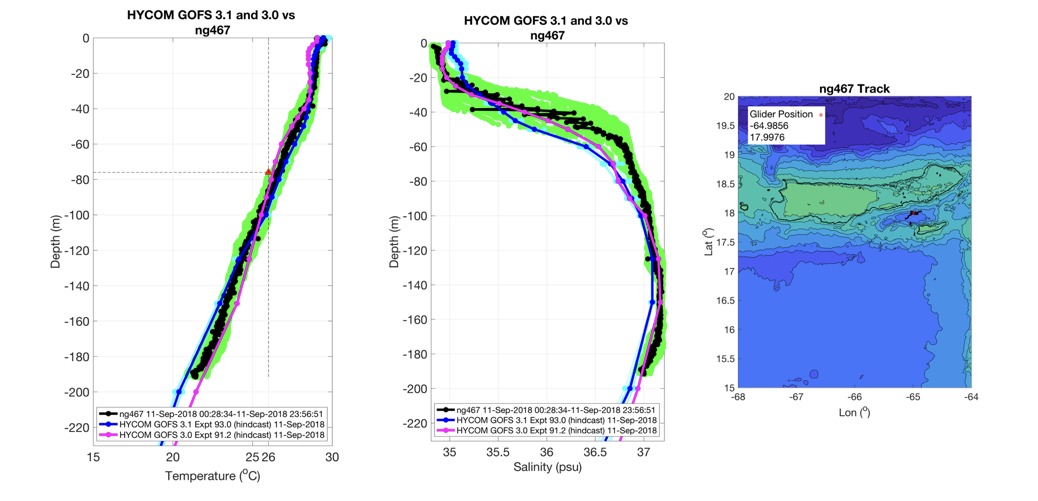 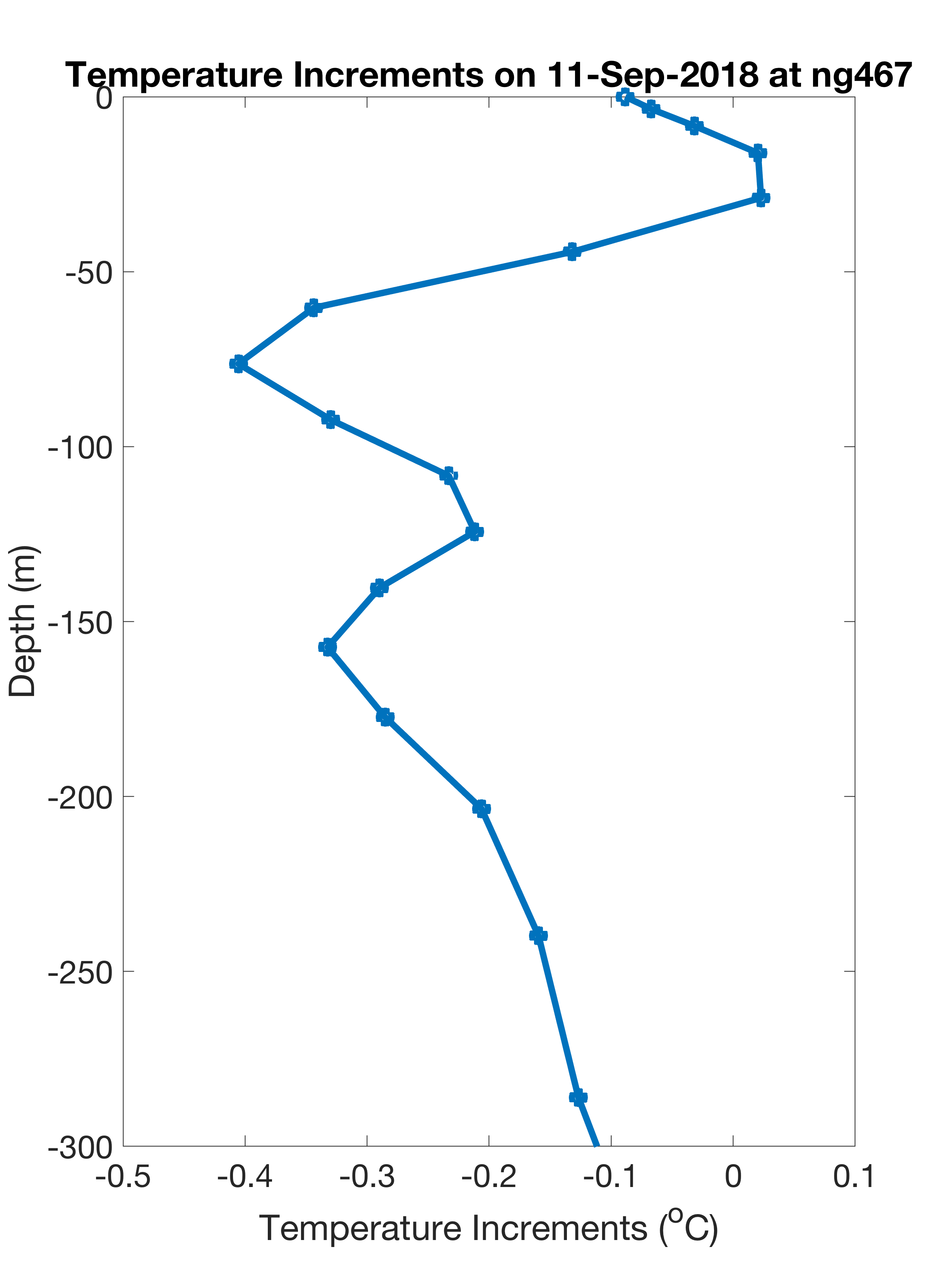 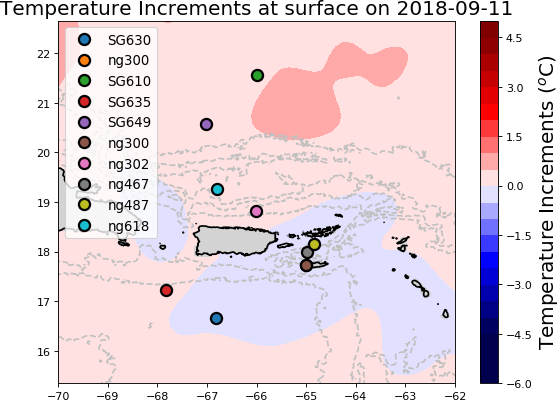 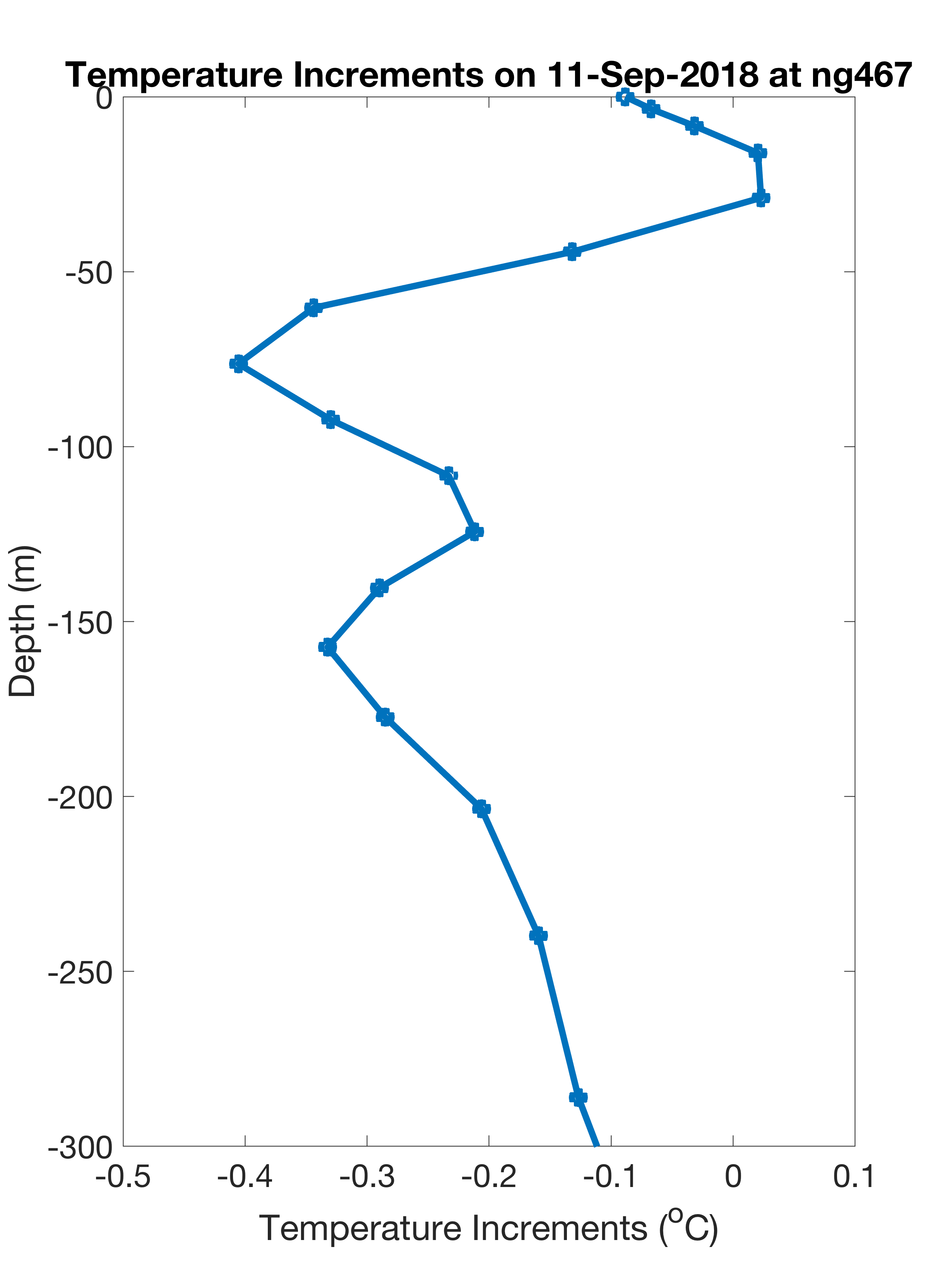 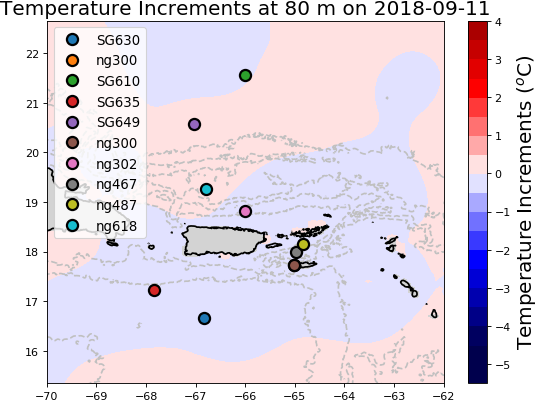 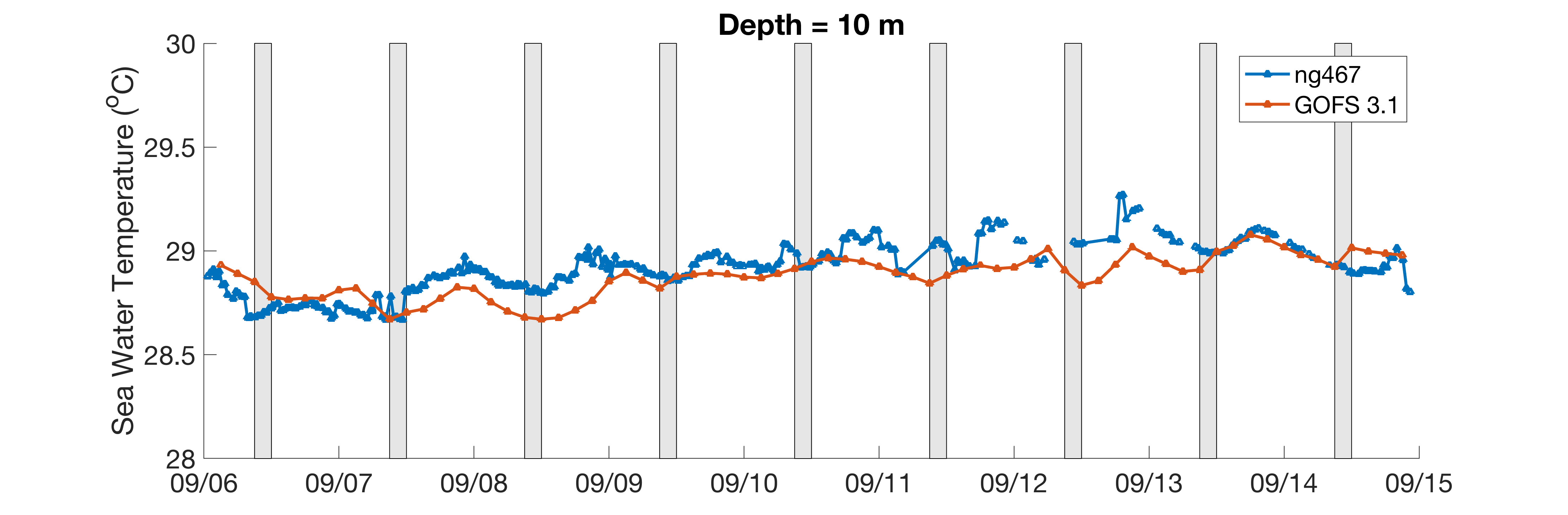 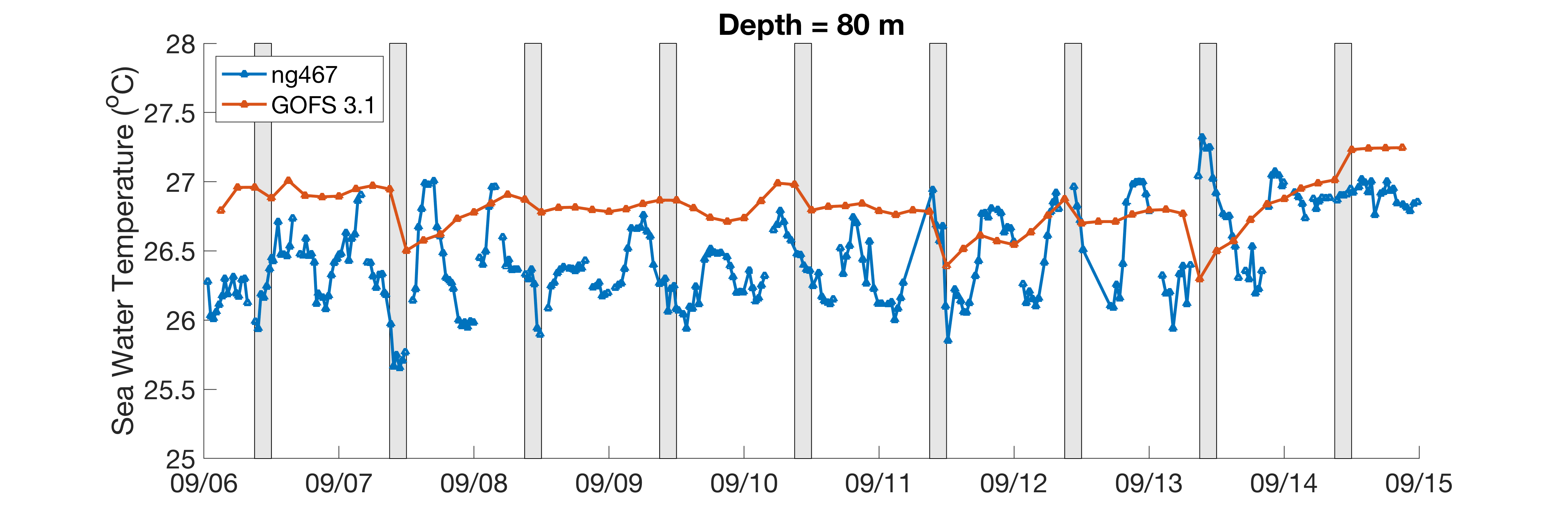 Caribbean
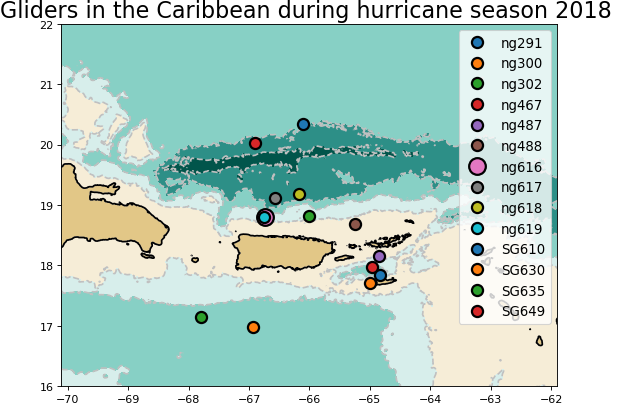 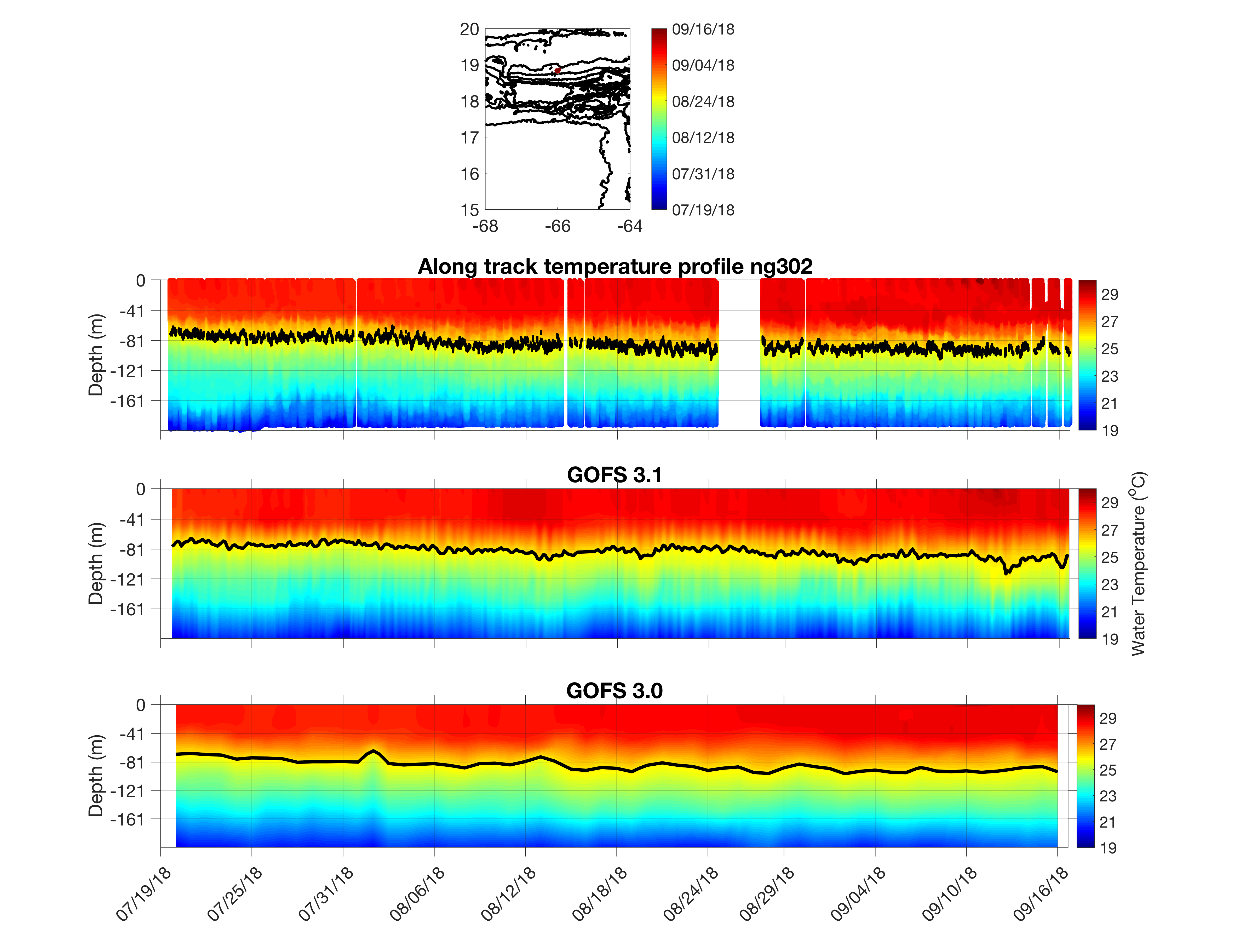 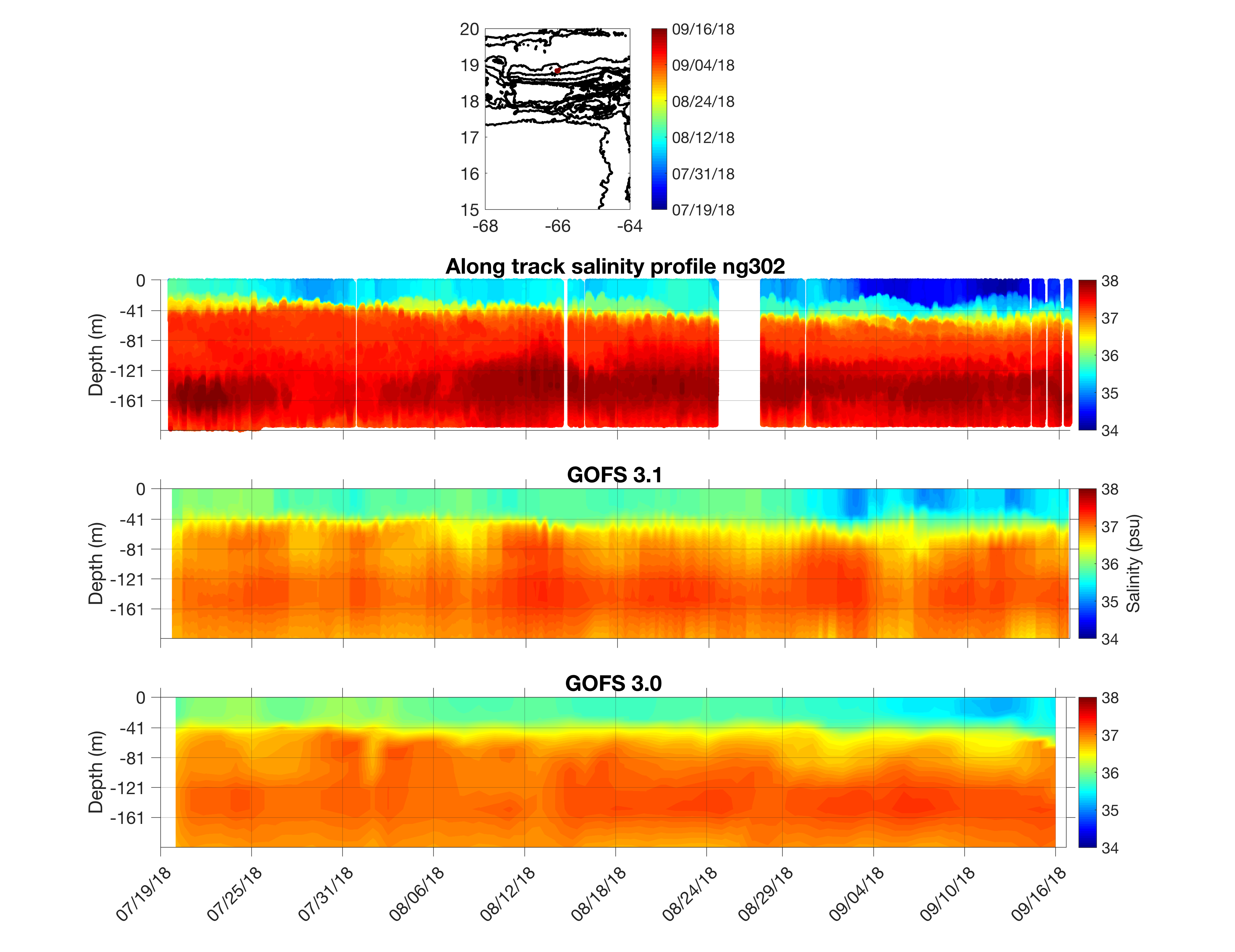 Caribbean
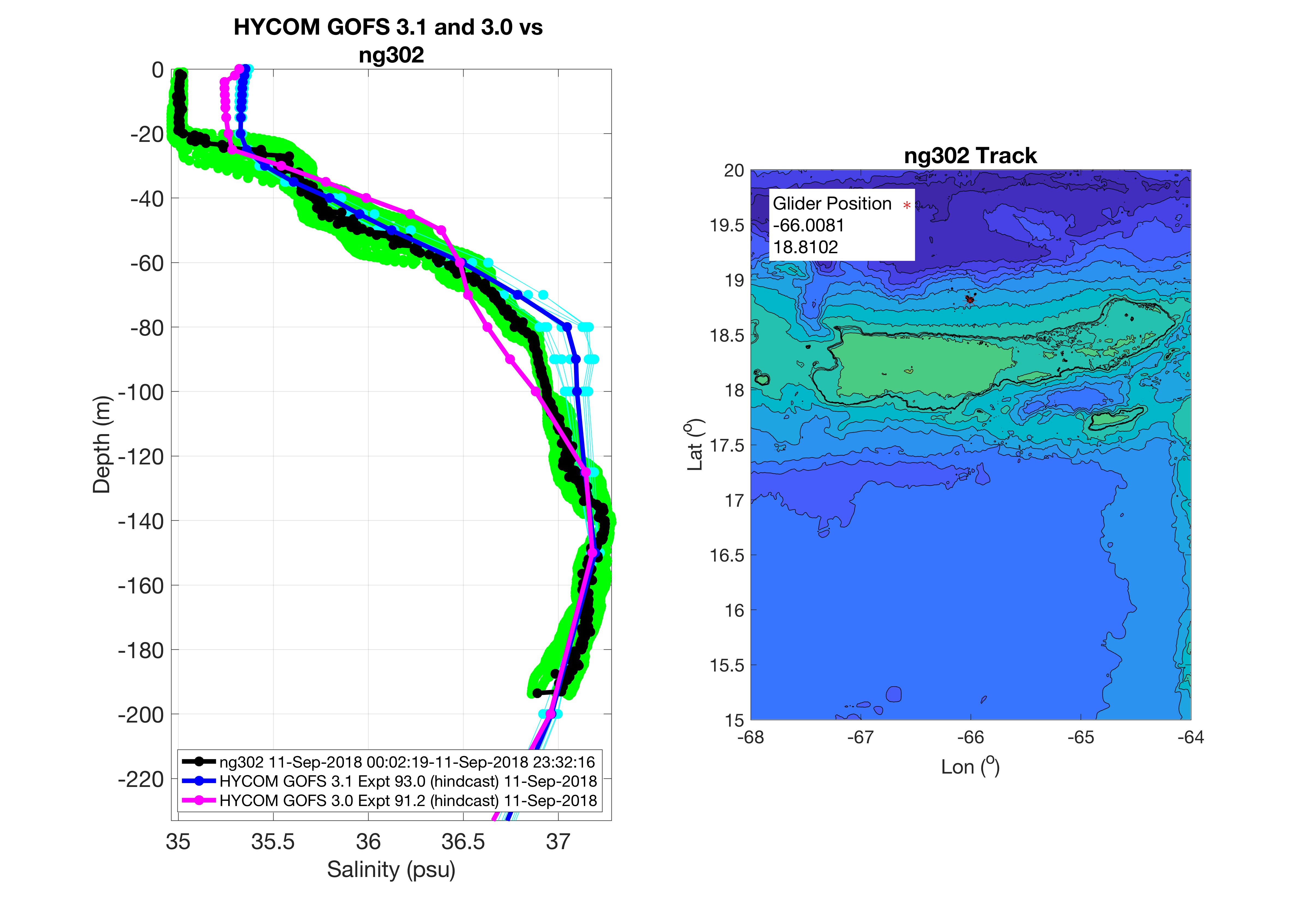 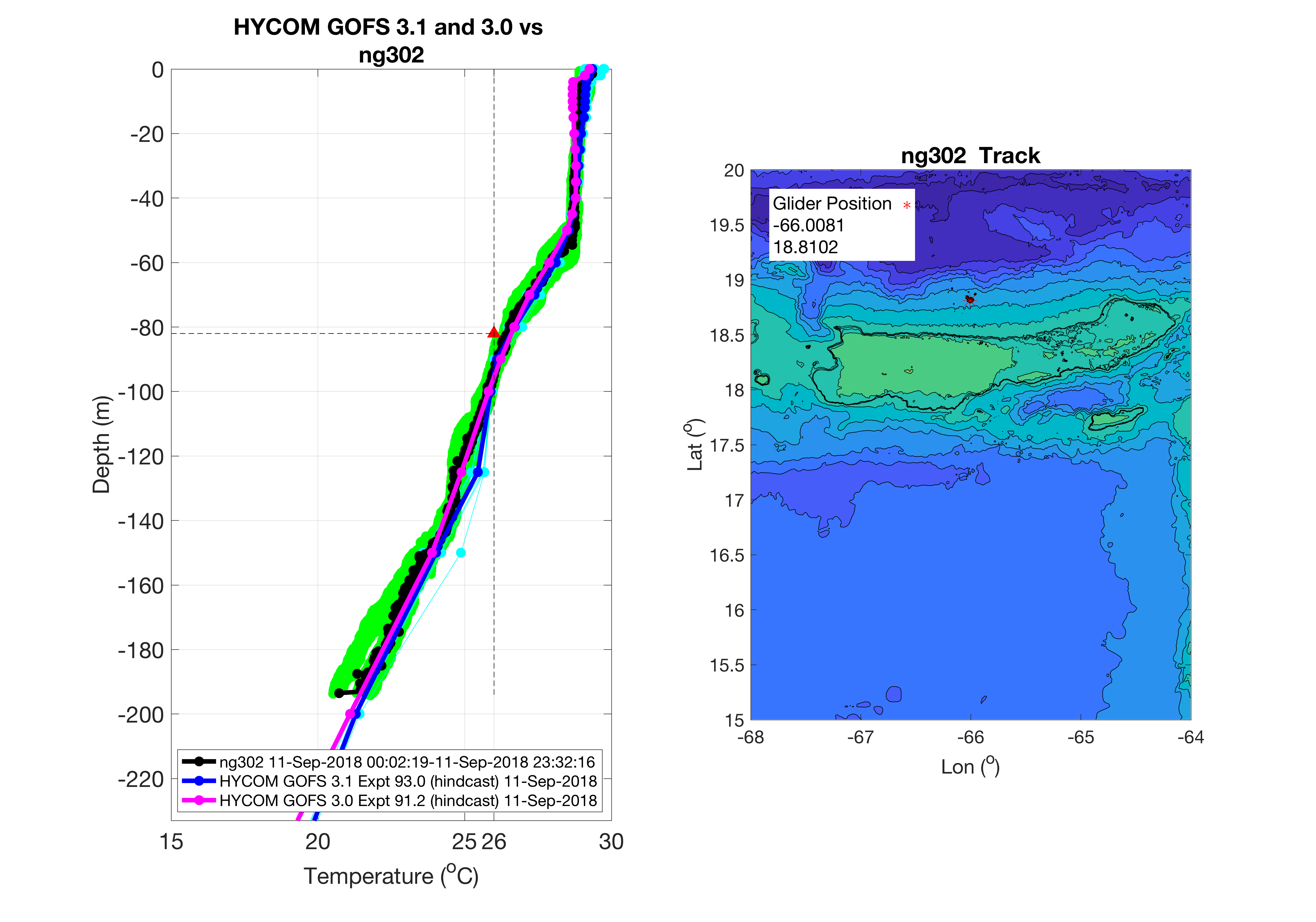 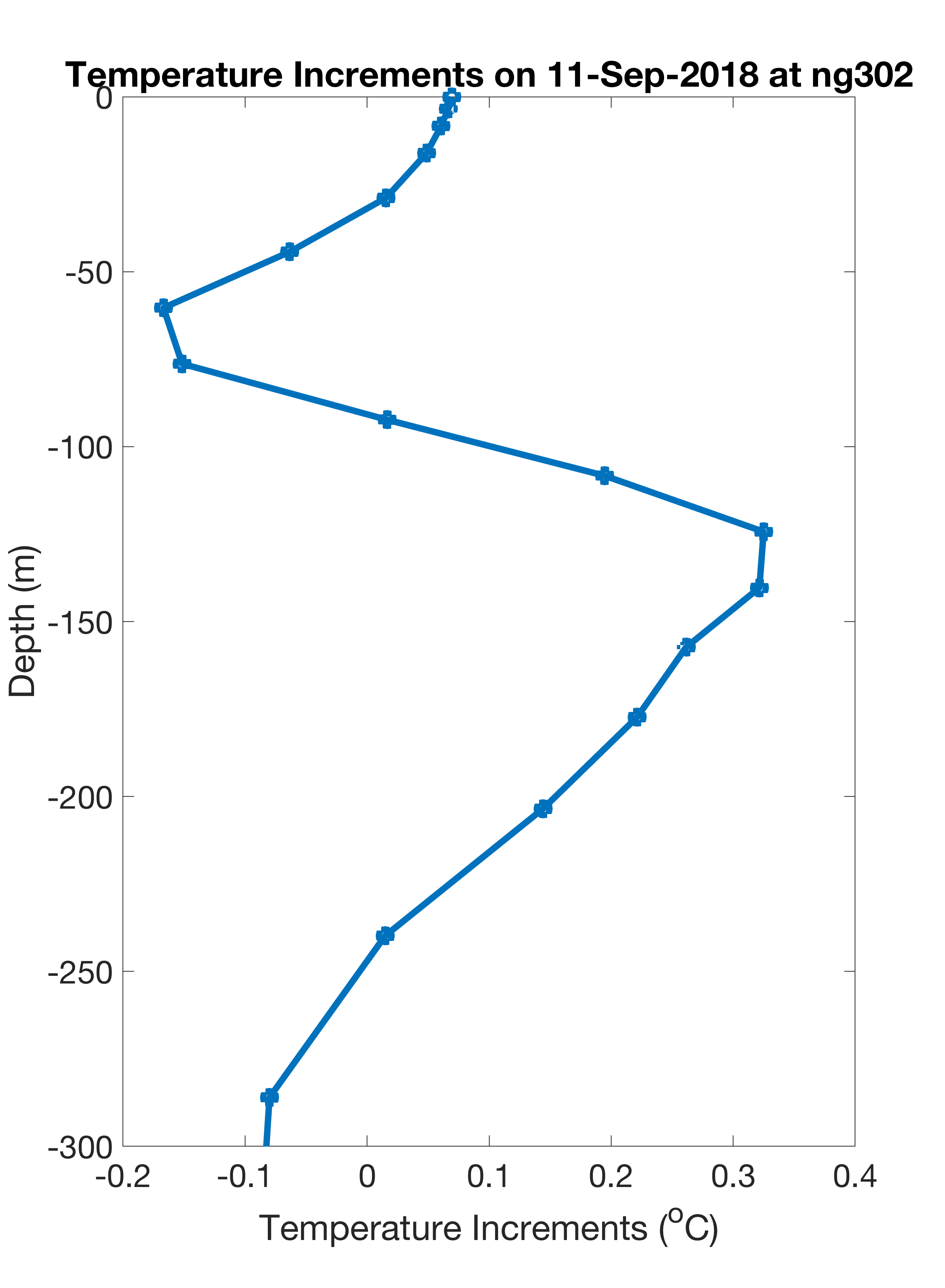 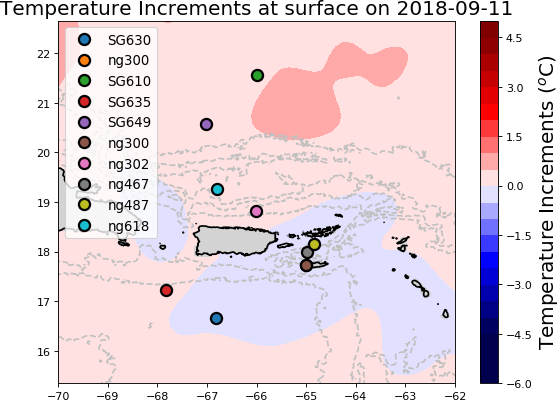 Caribbean
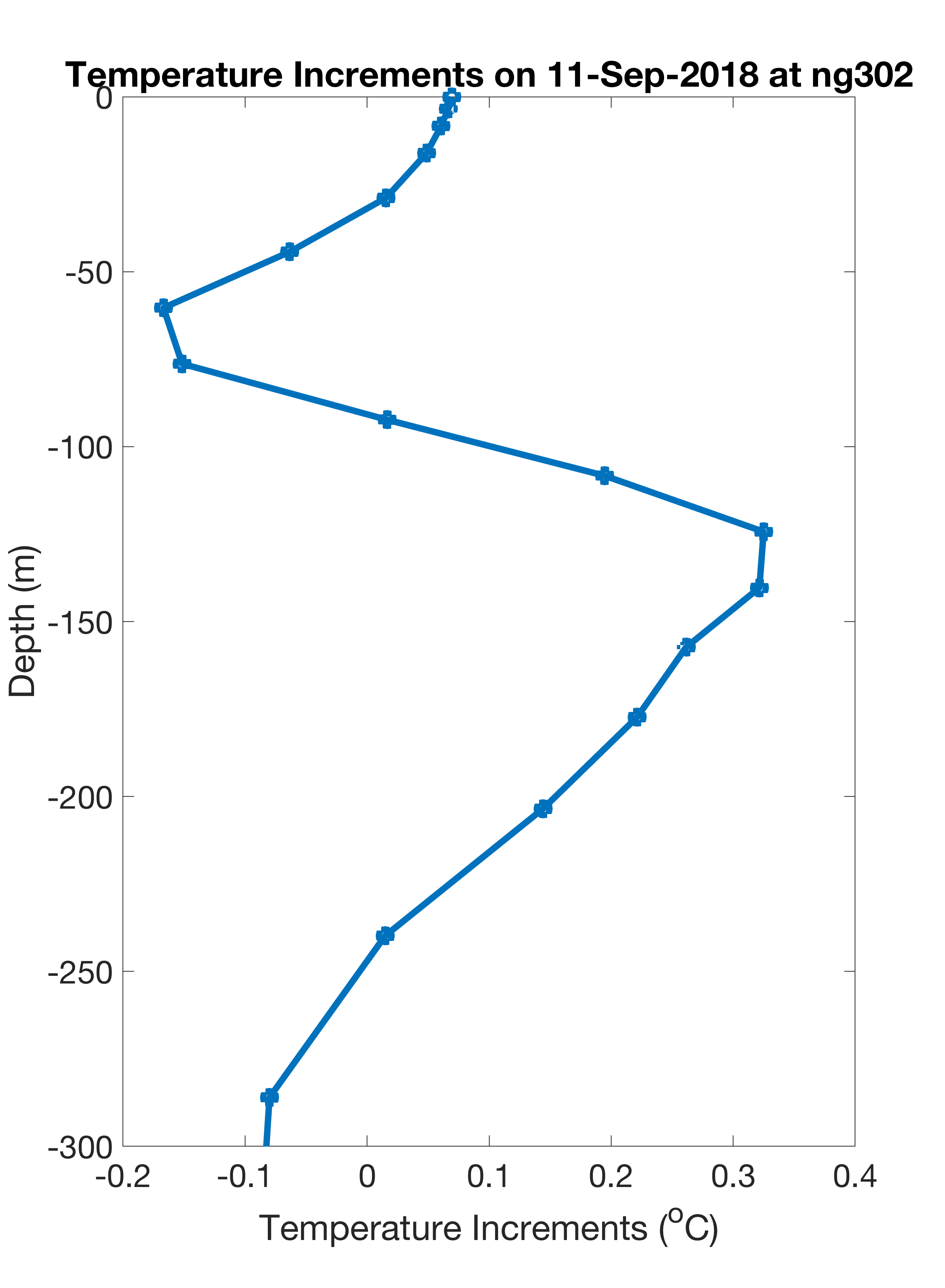 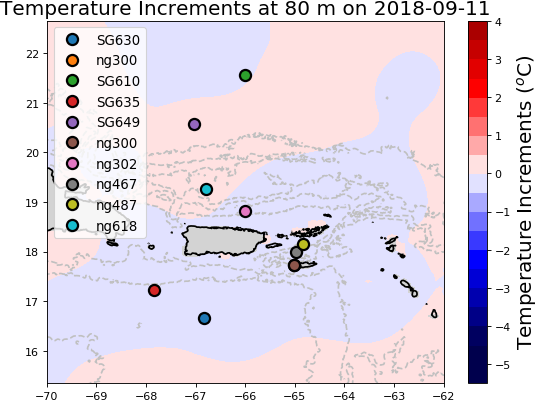 Caribbean
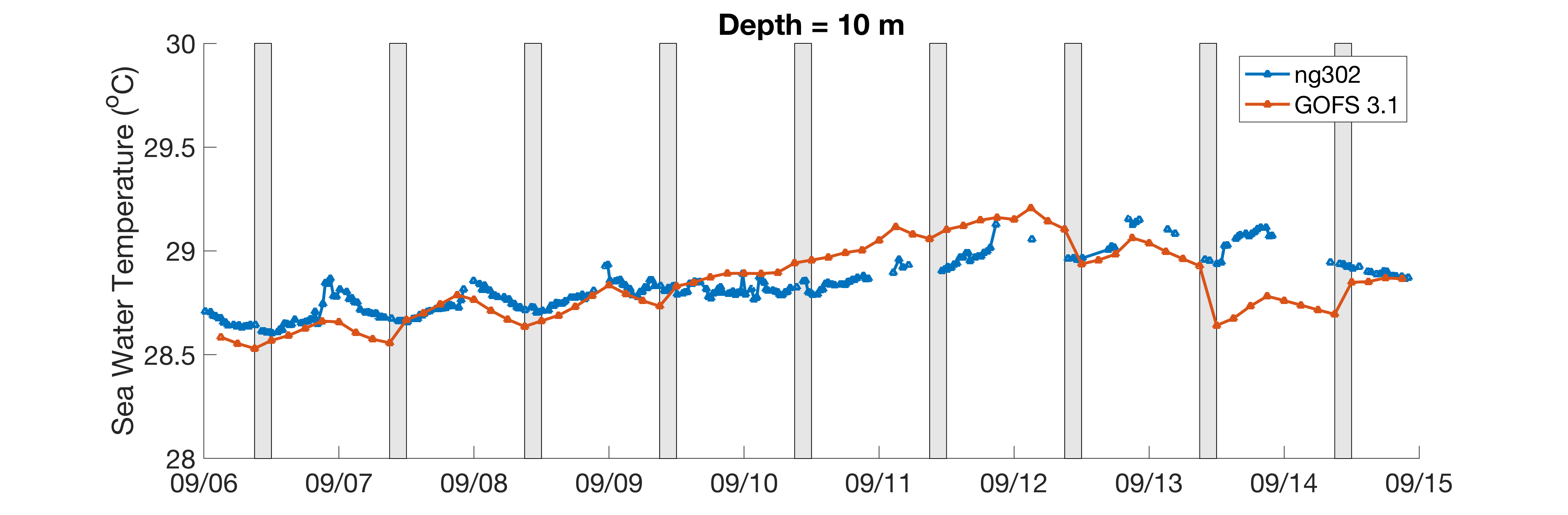 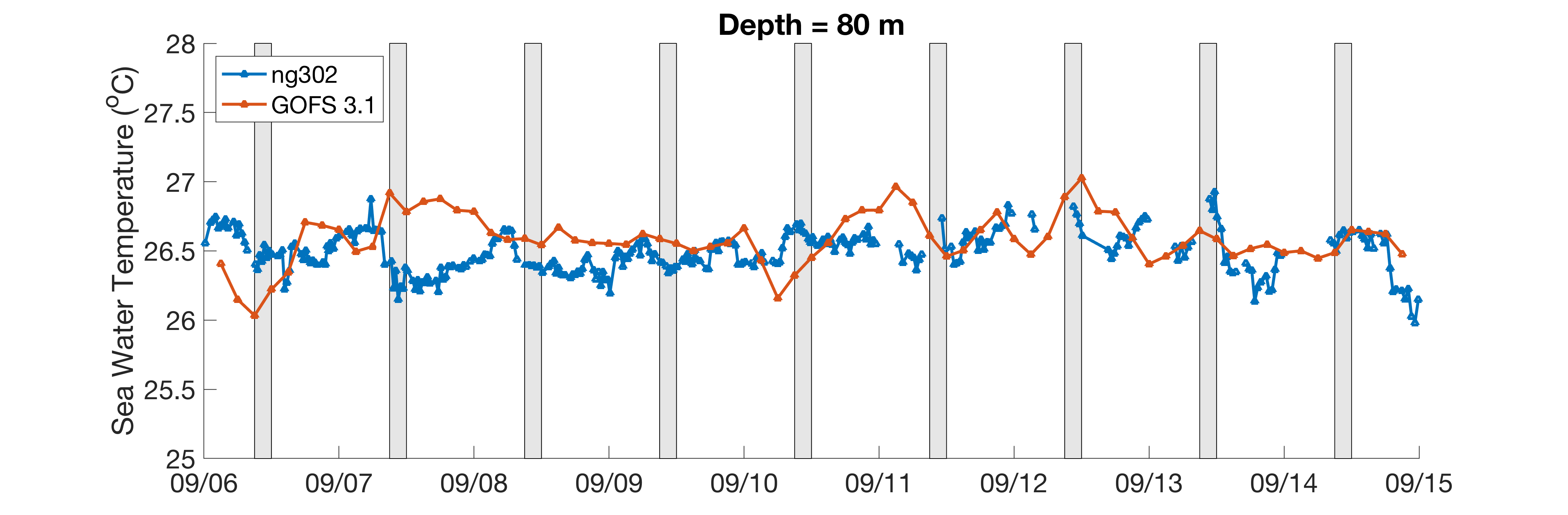 Look at the salinity increments for the Caribbean
Calculate heat content,  stratification, potential energy anomaly …